The Impact of Altering Emission Data Precision on the Community Multiscale Air Quality Model
David Wong§ and Michael Walters§,†
§Center for Environmental Measurement & Modeling
 U.S. Environmental Protection Agency
 Research Triangle Park, NC, USA
†Oak Ridge Associated Universities

CMAS Conference Oct 17 – 19, 2022
Office of Research and Development
Center for Environmental Measurement & Modeling
Disclaimer: The views expressed in this presentation are those of the authors and do not necessarily reflect the view, or policies, of the U.S. EPA.
2
Motivation and Background Information
Model input and output files can be huge, can have multiple set (bases on time, or simulation parameters), might be required keeping for a long period of time
Files are in netCDF format which is stored in 32-bits precision (about 7 digits)
A number, e.g. 123.4567 in scientific notation: 1.234567x102 (mathematical form) or 0.1234567E+03 (Fortran)
3
Types of Compression
Lossless compression - is a class of data compression that allows the original data to be perfectly reconstructed from the compressed data. For examples, gzip and bzip2
Lossy compression - the class of data encoding methods that uses inexact approximations and partial data discarding to represent the content. For example, Bit Grooming
4
A New Tool
It is a Fortran program
Format a numerical value in scientific format (Fortran: 0.abcdeExy) and allow users to choose how many digits to keep 
Write out the altered value
5
An Example of an Emission File
6
Compression Results (N = 5)
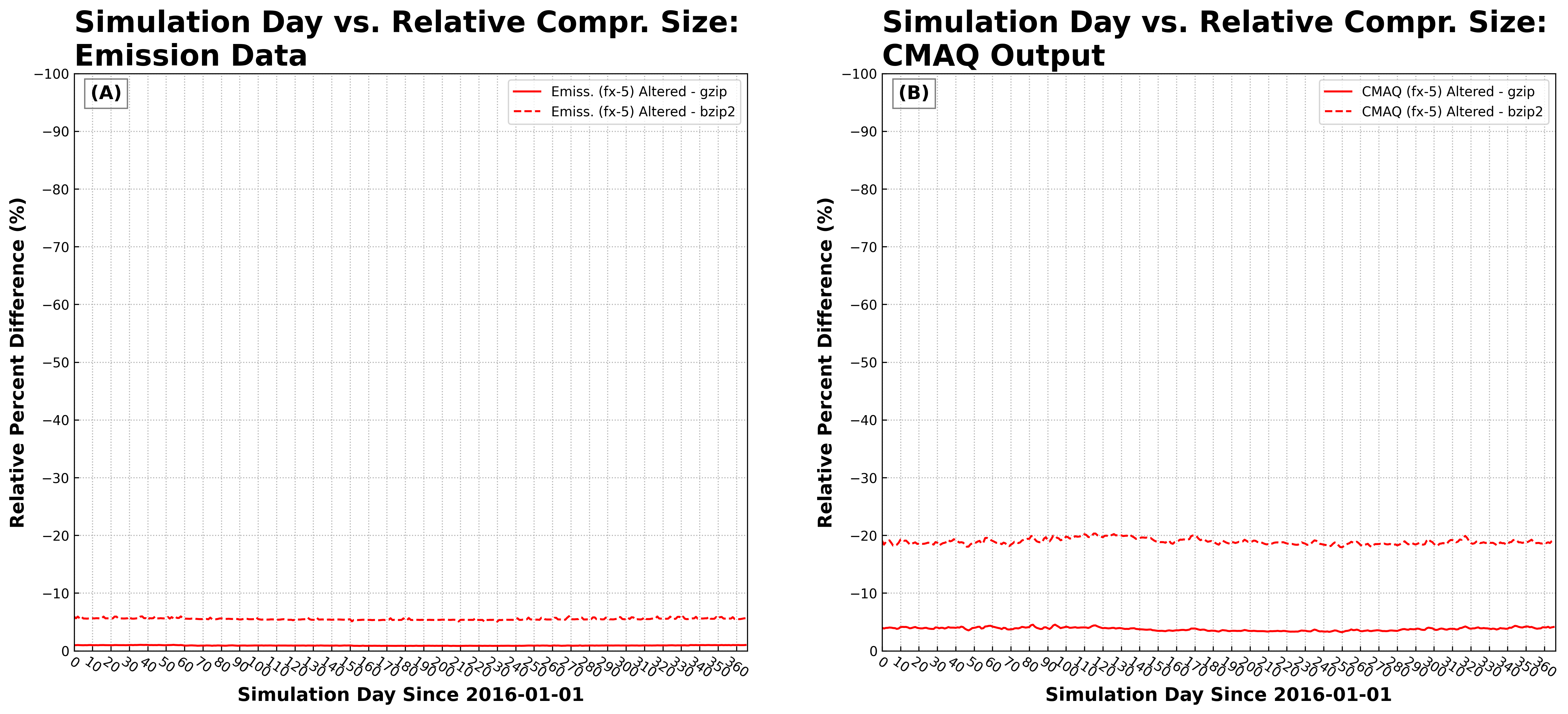 7
Compression Results (N = 4)
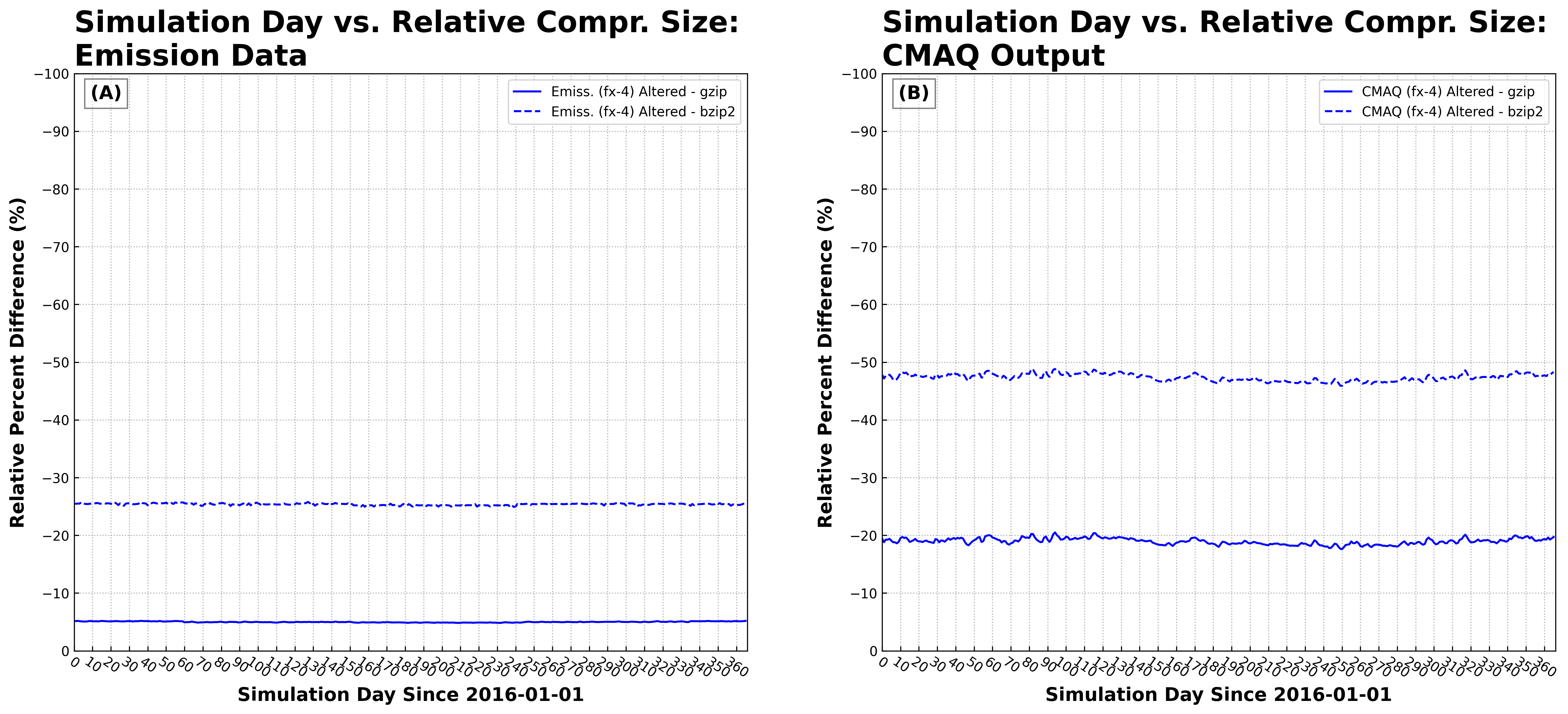 8
Compression Results (N = 3)
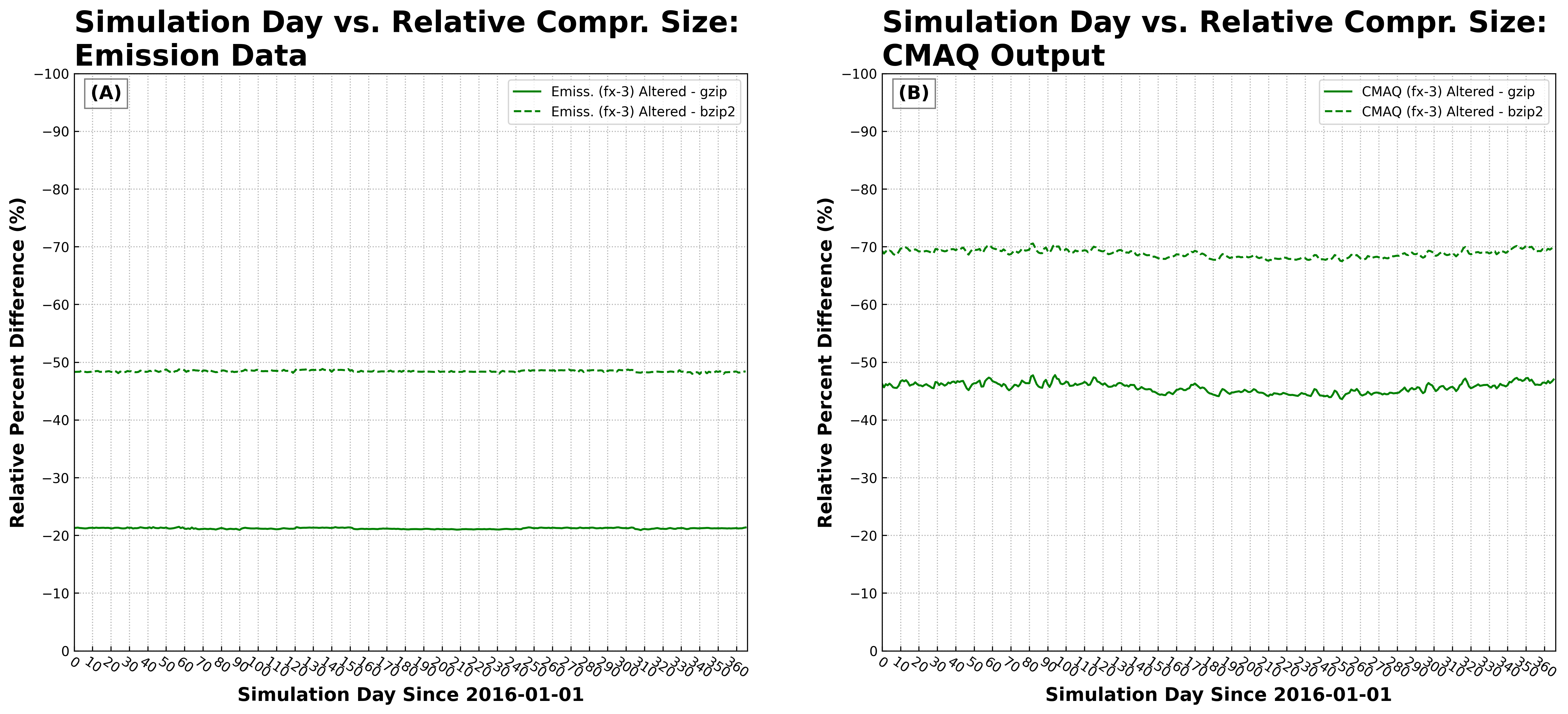 9
Simulation Setup (2016 Annual Run)
OUTPUT
met data
emissions
CMAQ
emissions
misc
OUTPUT
There are 2 gridded emission files and 9 point source files
There are 9 output files, CGRID, MEDIA and SOILOUT won’t be altered
10
Simulation Cases
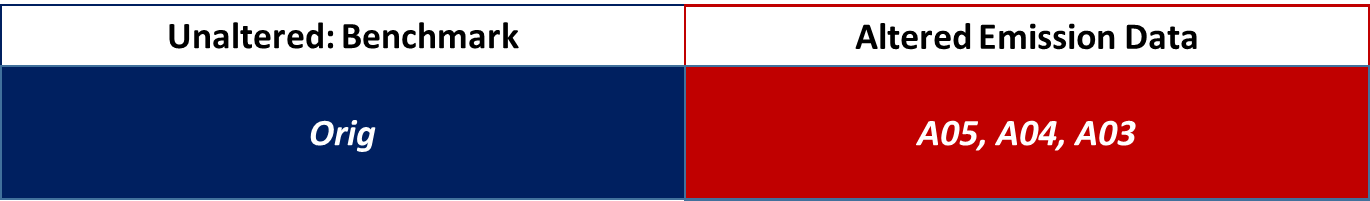 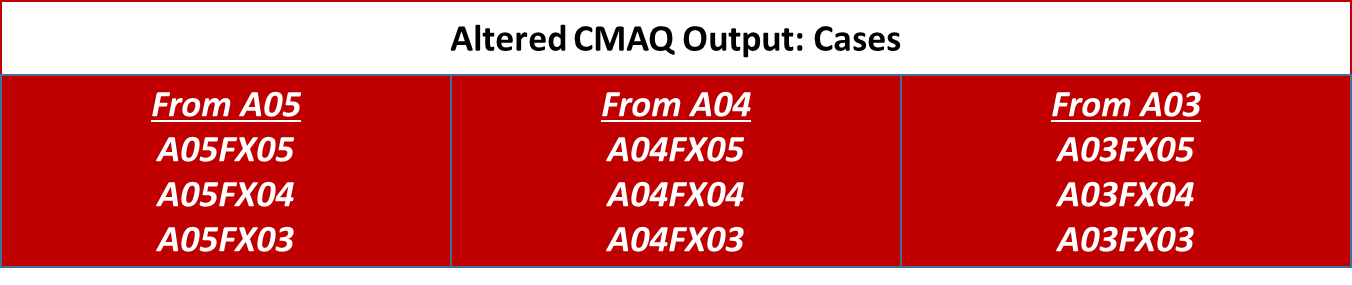 11
US Climate Regions
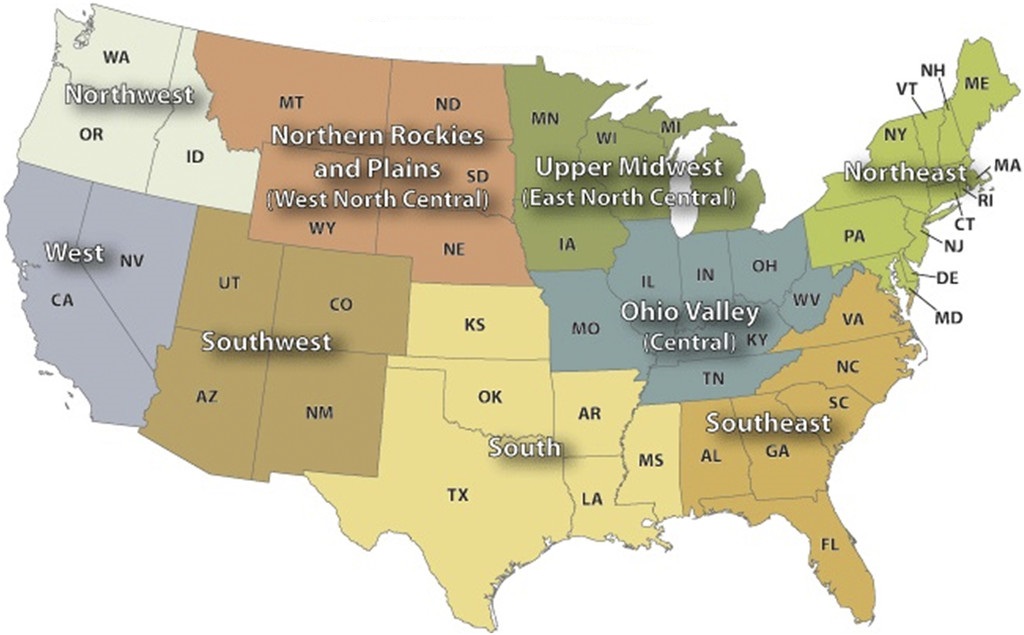 Courtesy of NOAA (https://www.ncei.noaa.gov/access/monitoring/reference-maps/us-climate-regions)
12
Annual Domain-wise Stats of daily average PM2.5
13
Annual Domain-wise Stats of MDA8 O3 (ppb)
14
Annual Domain-wise Stats of daily average NH3 (μg/m3)
15
The Regional and Temporal Performance of PM2.5 (NMB) (N = 5)
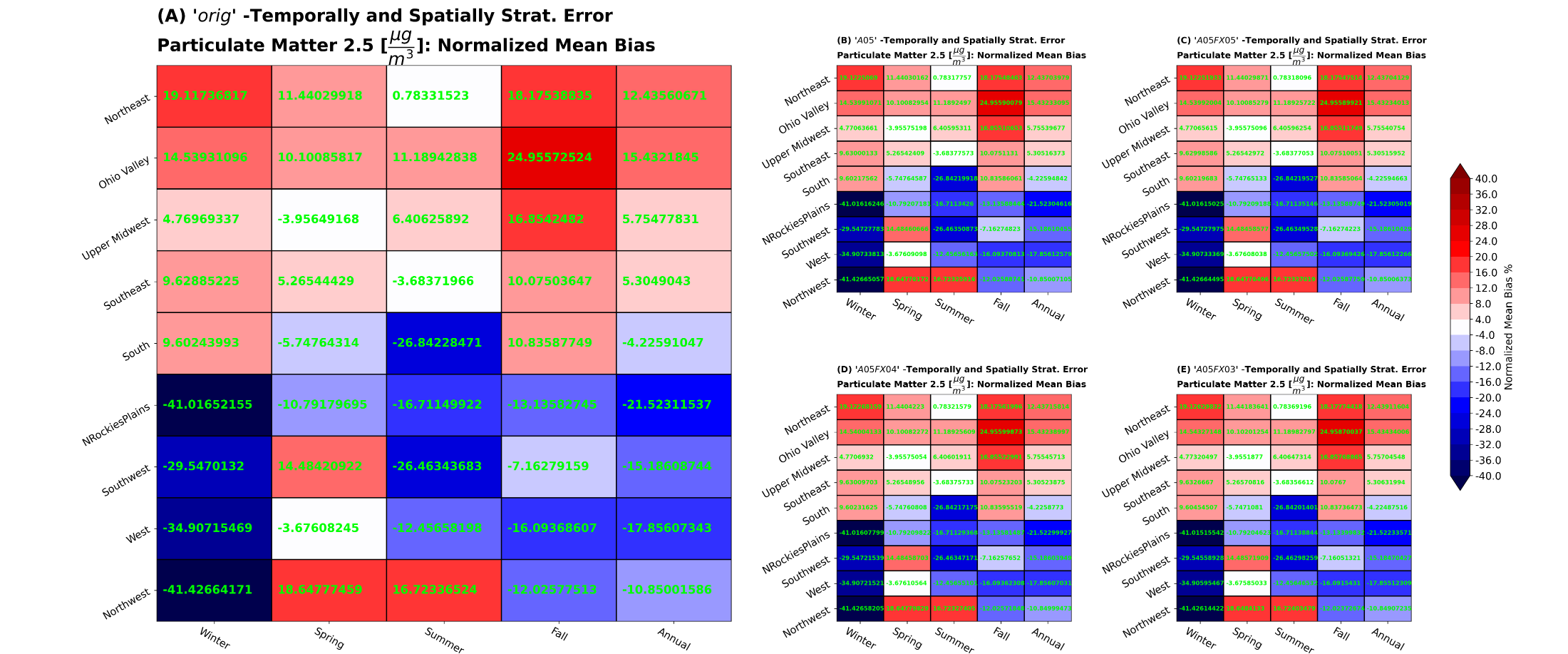 16
The Regional and Temporal Performance of PM2.5 (NMB) (N = 4))
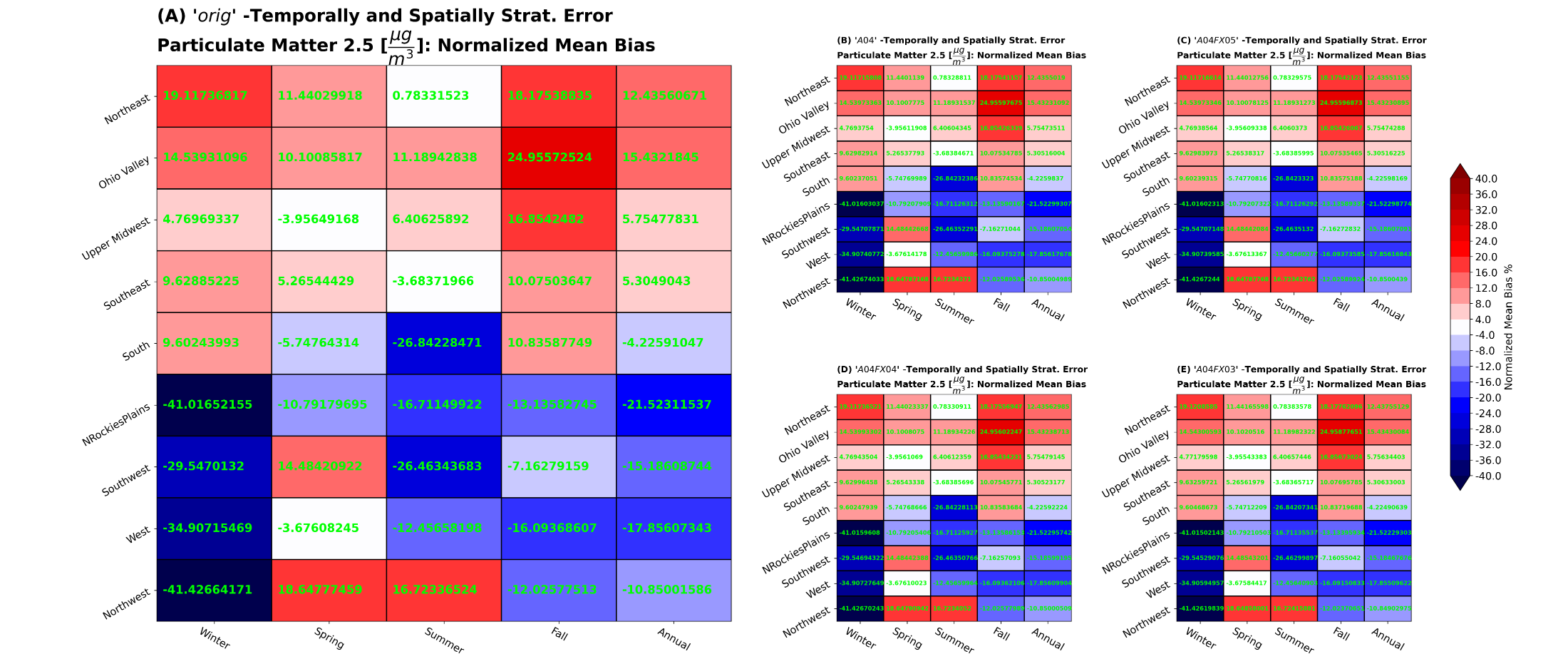 17
The Regional and Temporal Performance of PM2.5 (NMB) (N = 3))
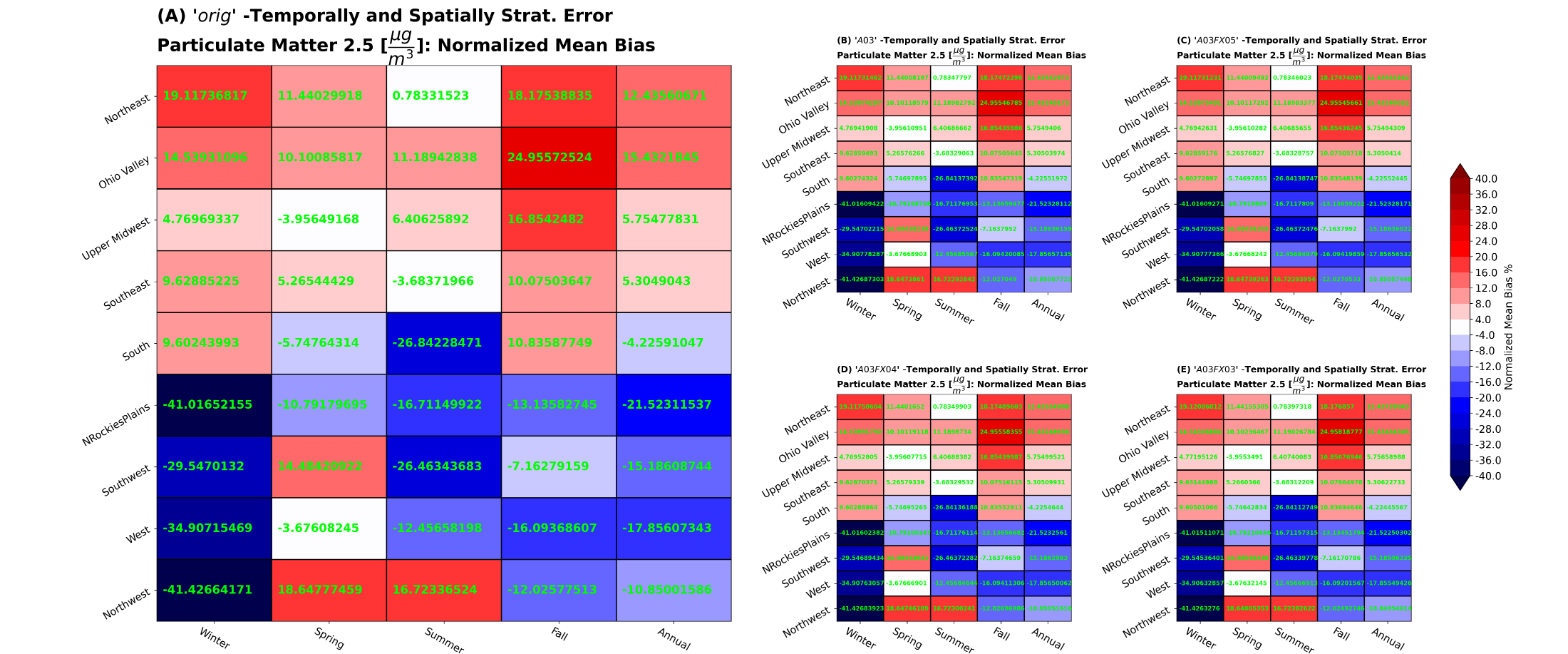 18
The Regional and Temporal Performance of MDA8 O3 (NMB) (N = 5)
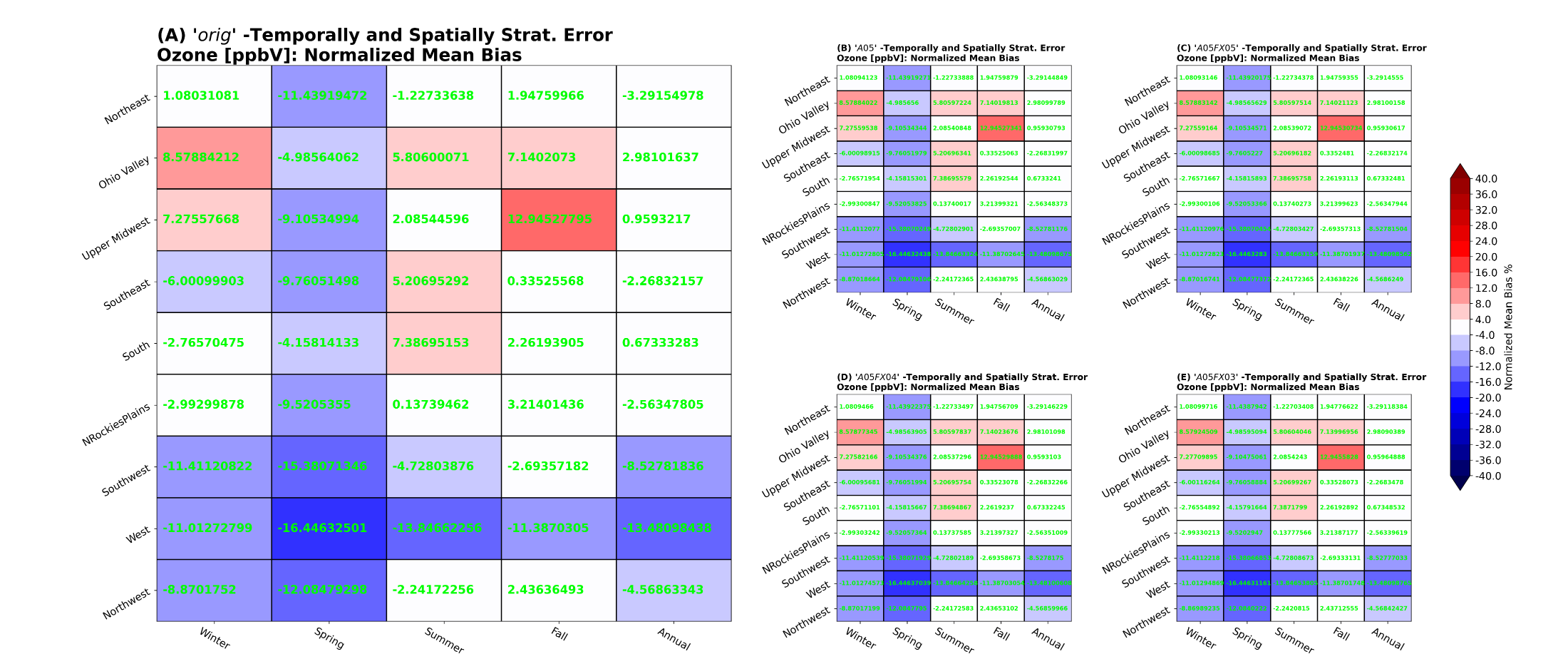 19
The Regional and Temporal Performance of MDA8 O3 (NMB) (N = 4)
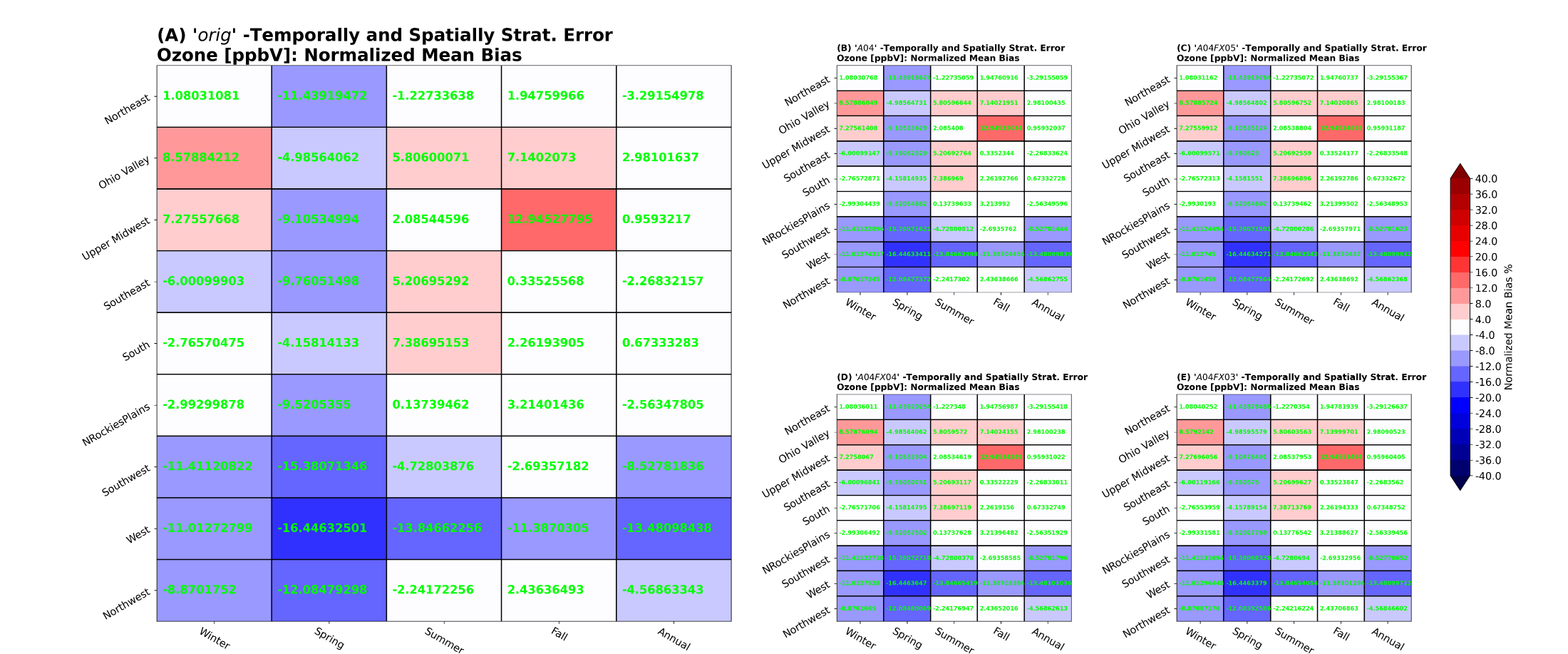 20
The Regional and Temporal Performance of MDA8 O3 (NMB) (N = 3)
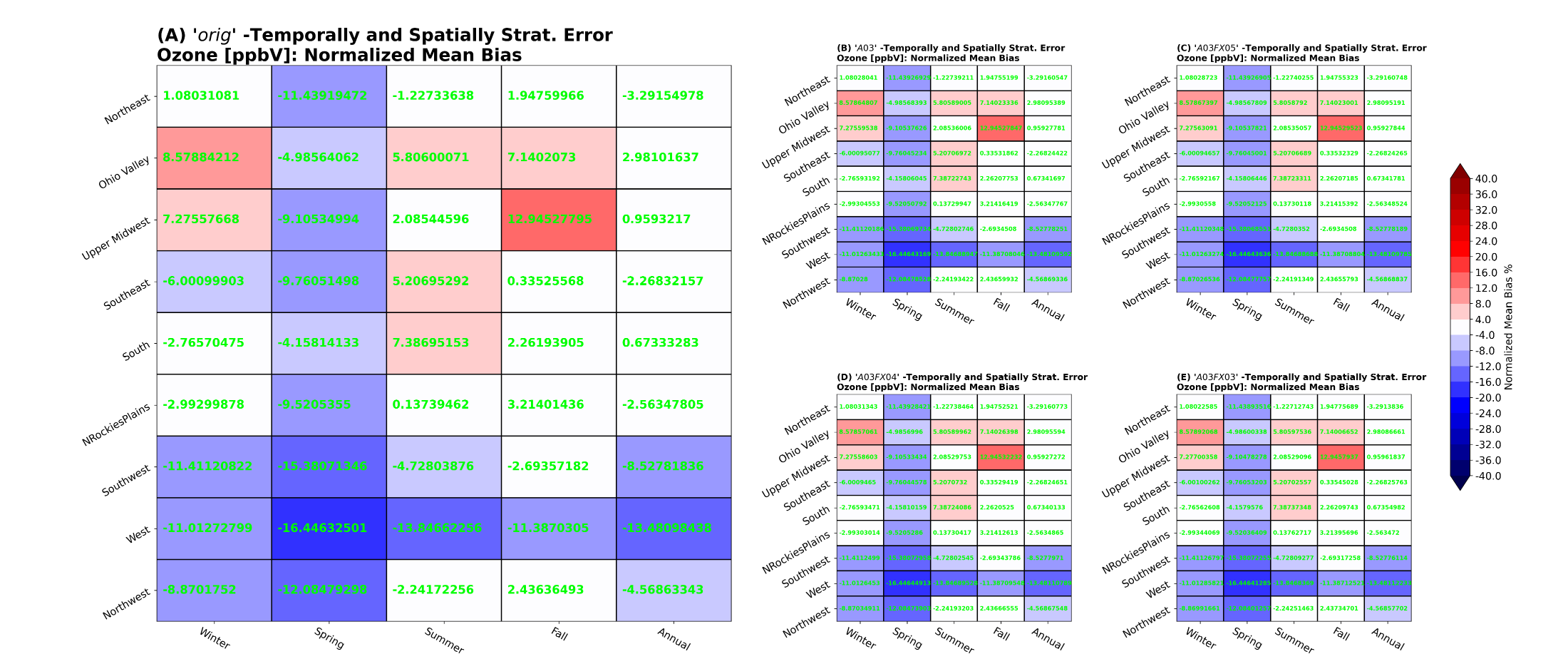 21
The Regional and Temporal Performance of NH3 (NMB) (N = 5)
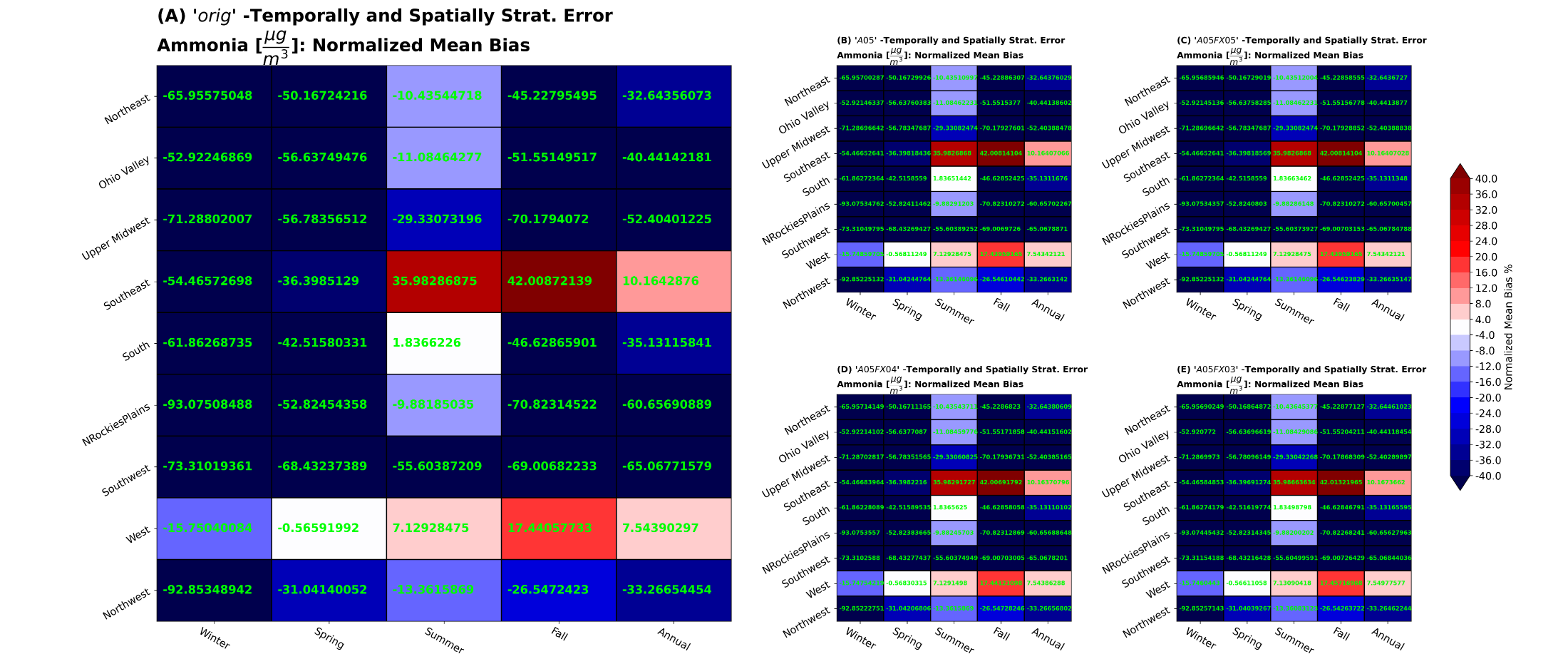 22
The Regional and Temporal Performance of NH3 (NMB) (N = 4)
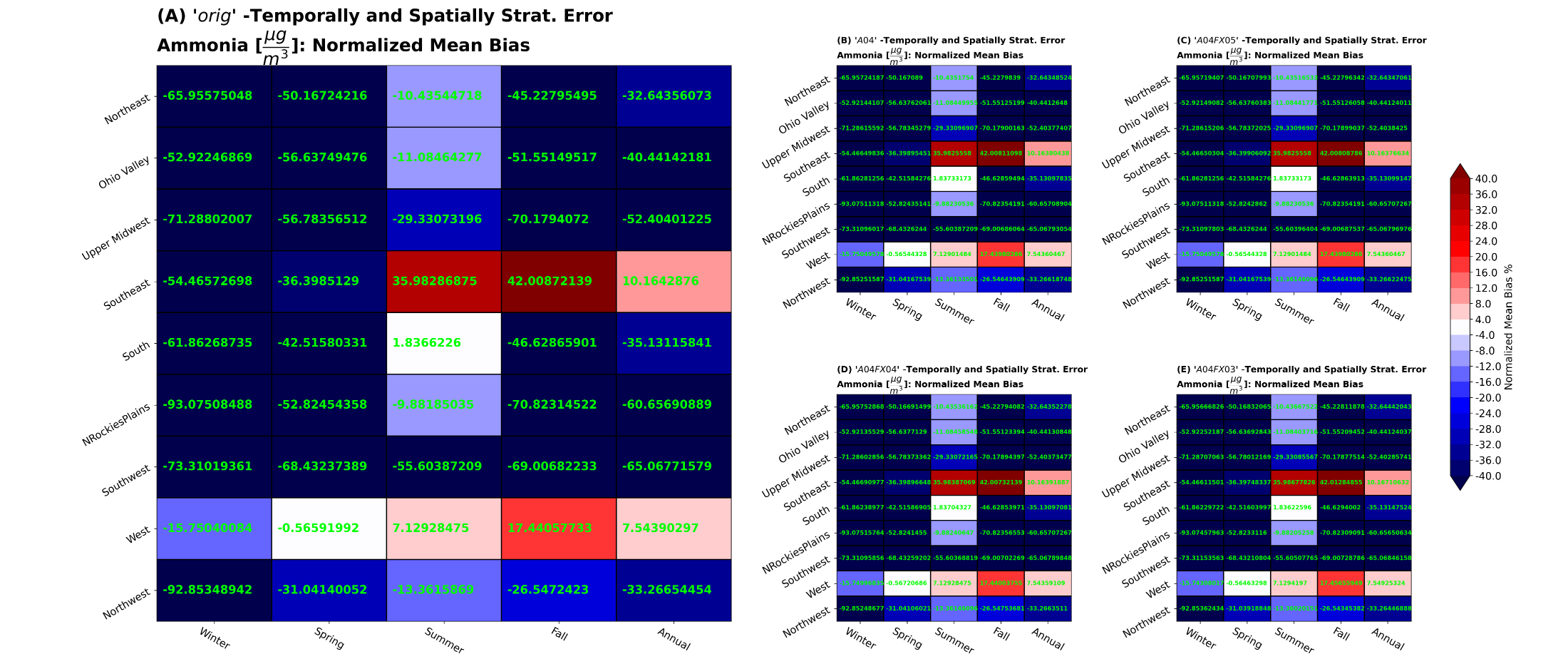 23
The Regional and Temporal Performance of NH3 (NMB) (N = 3)
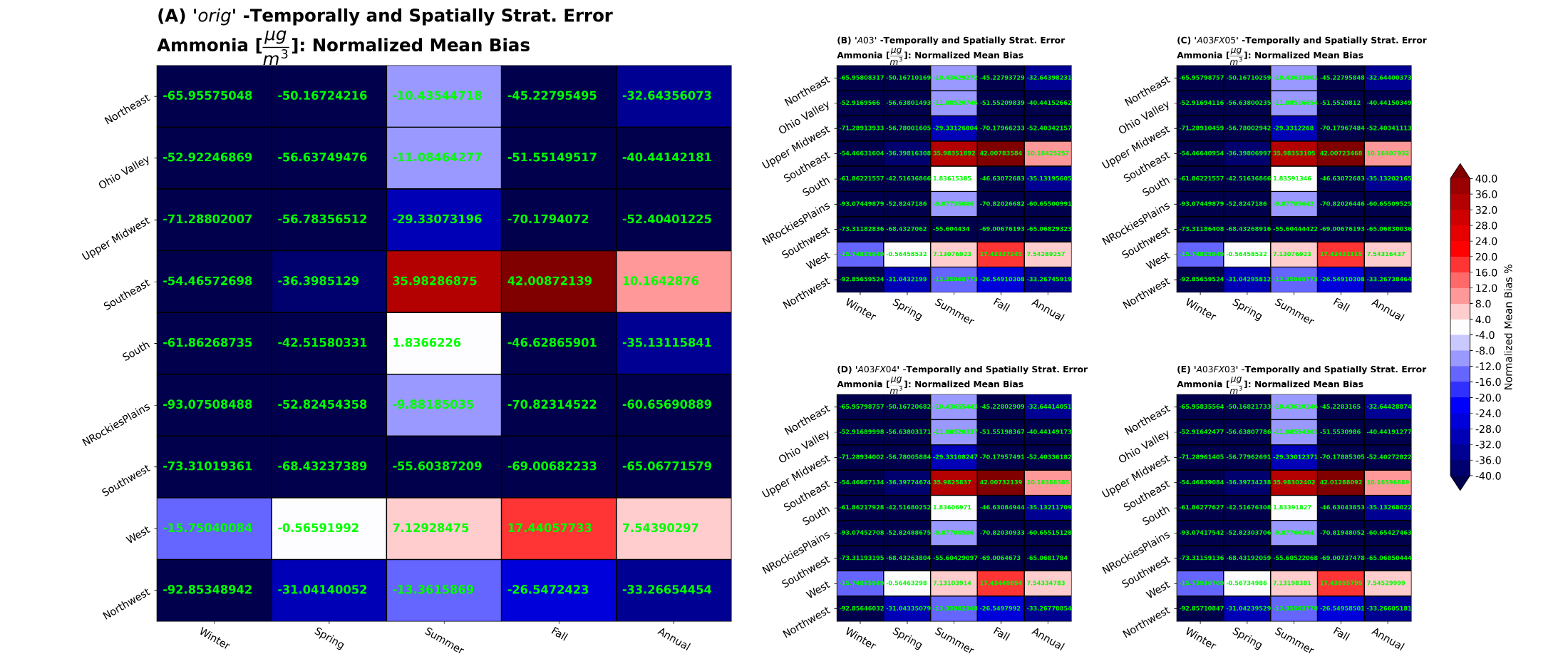 24
Annual Maximum Absolute PM2.5 Bias, Model to Model
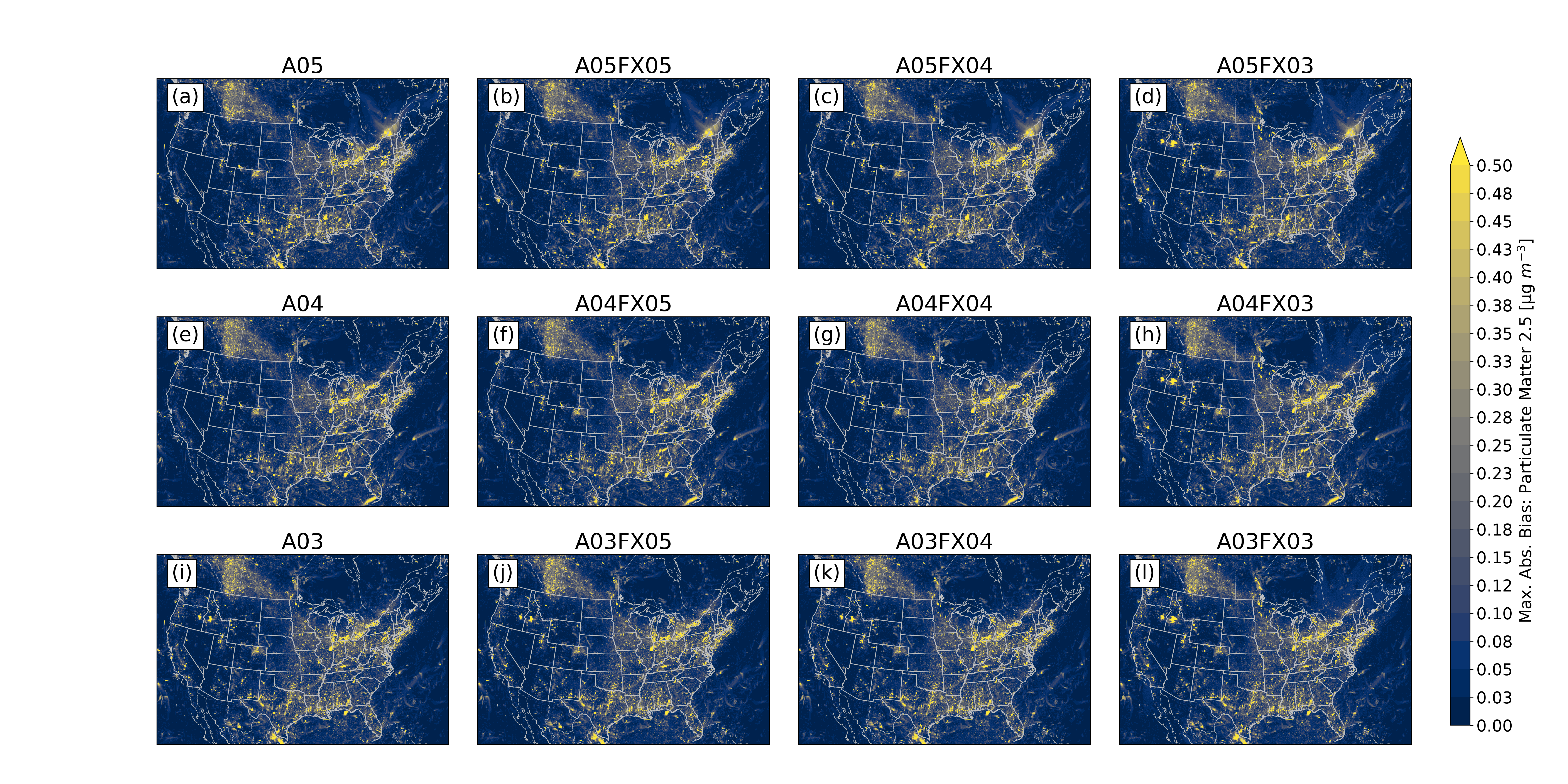 25
Annual Maximum Absolute O3 Bias, Model to Model
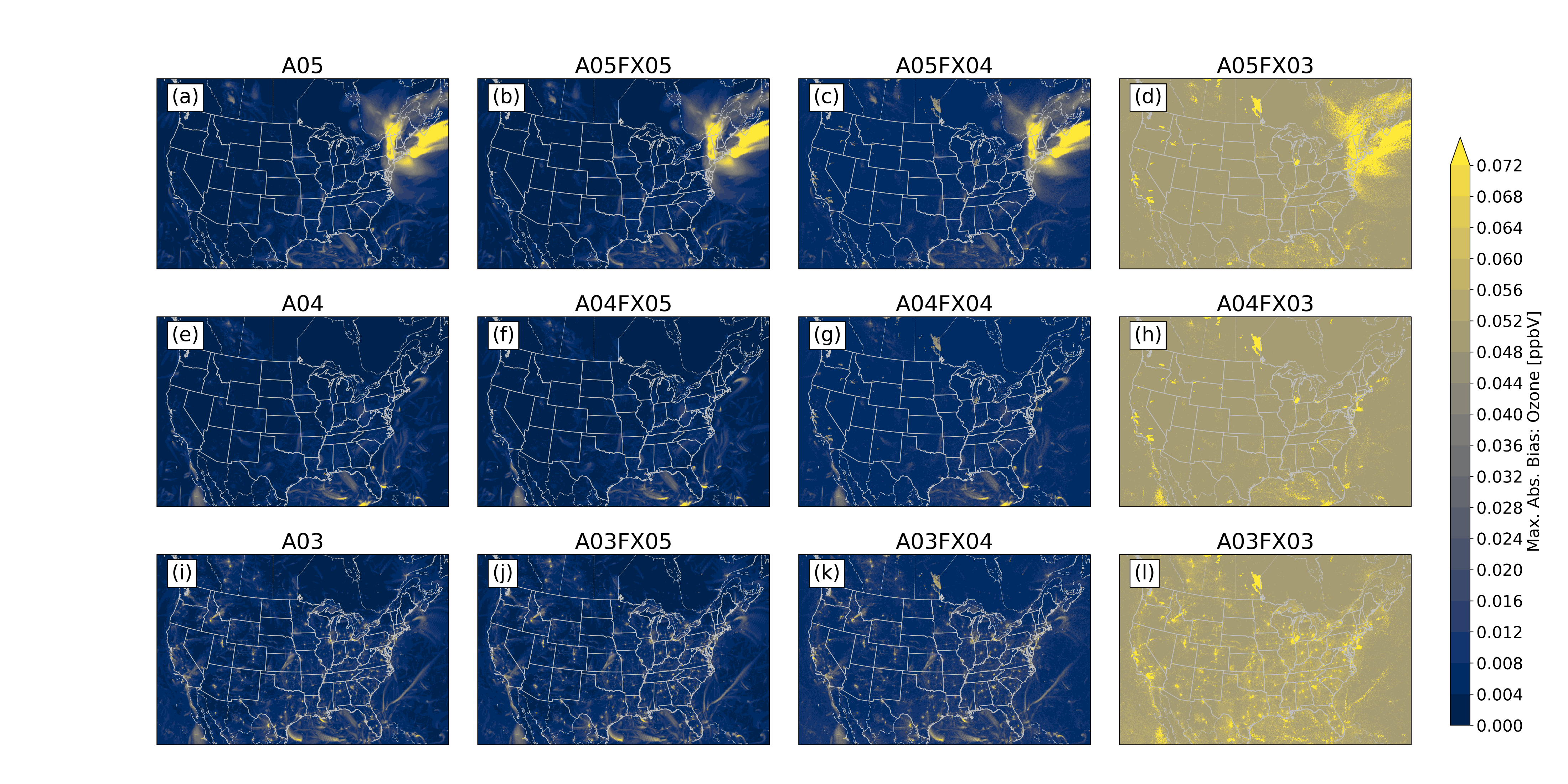 26
Annual Maximum Absolute NH3 Bias, Model to Model
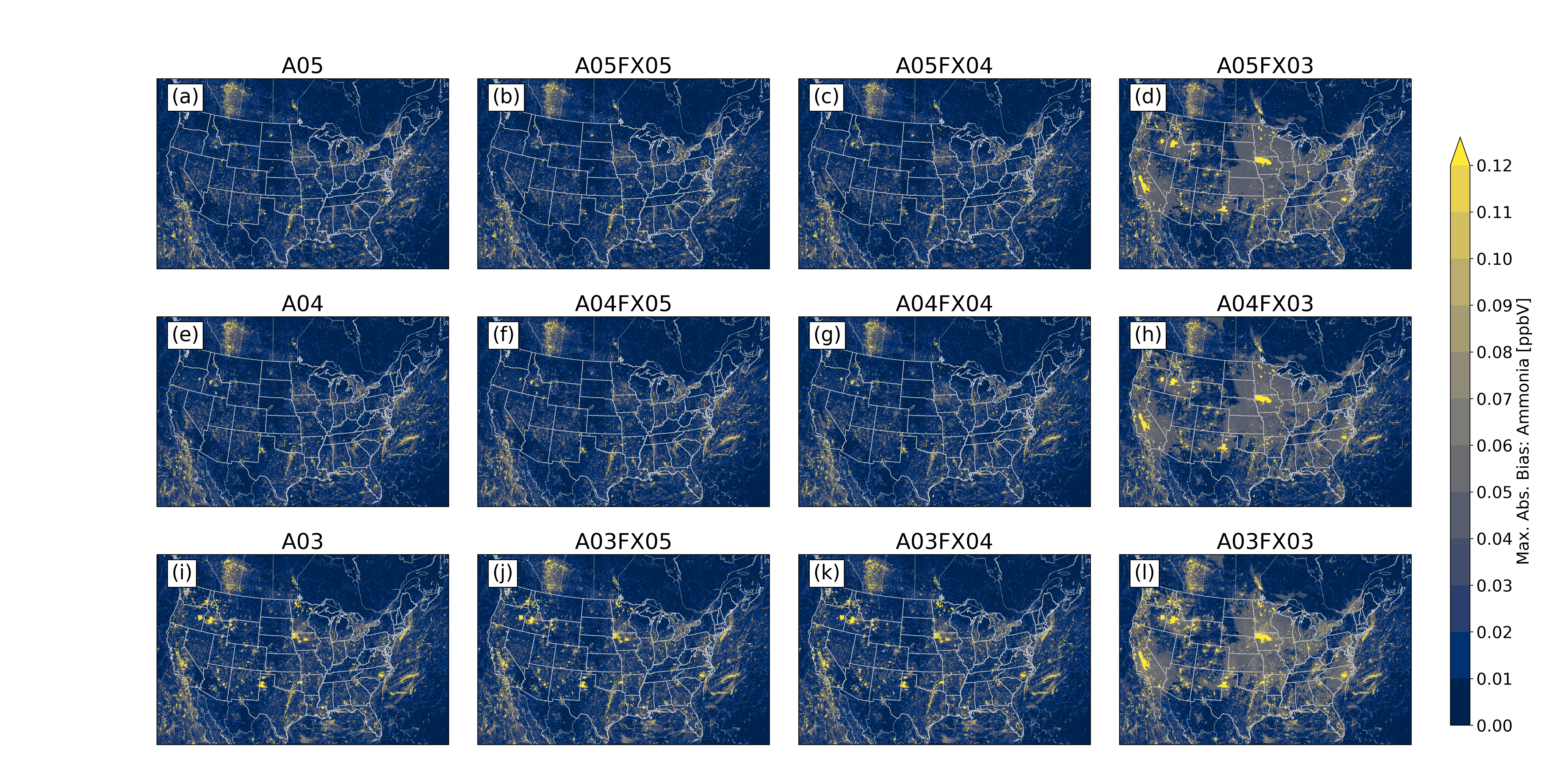 27
O3 Model Bias (orig – alt*)
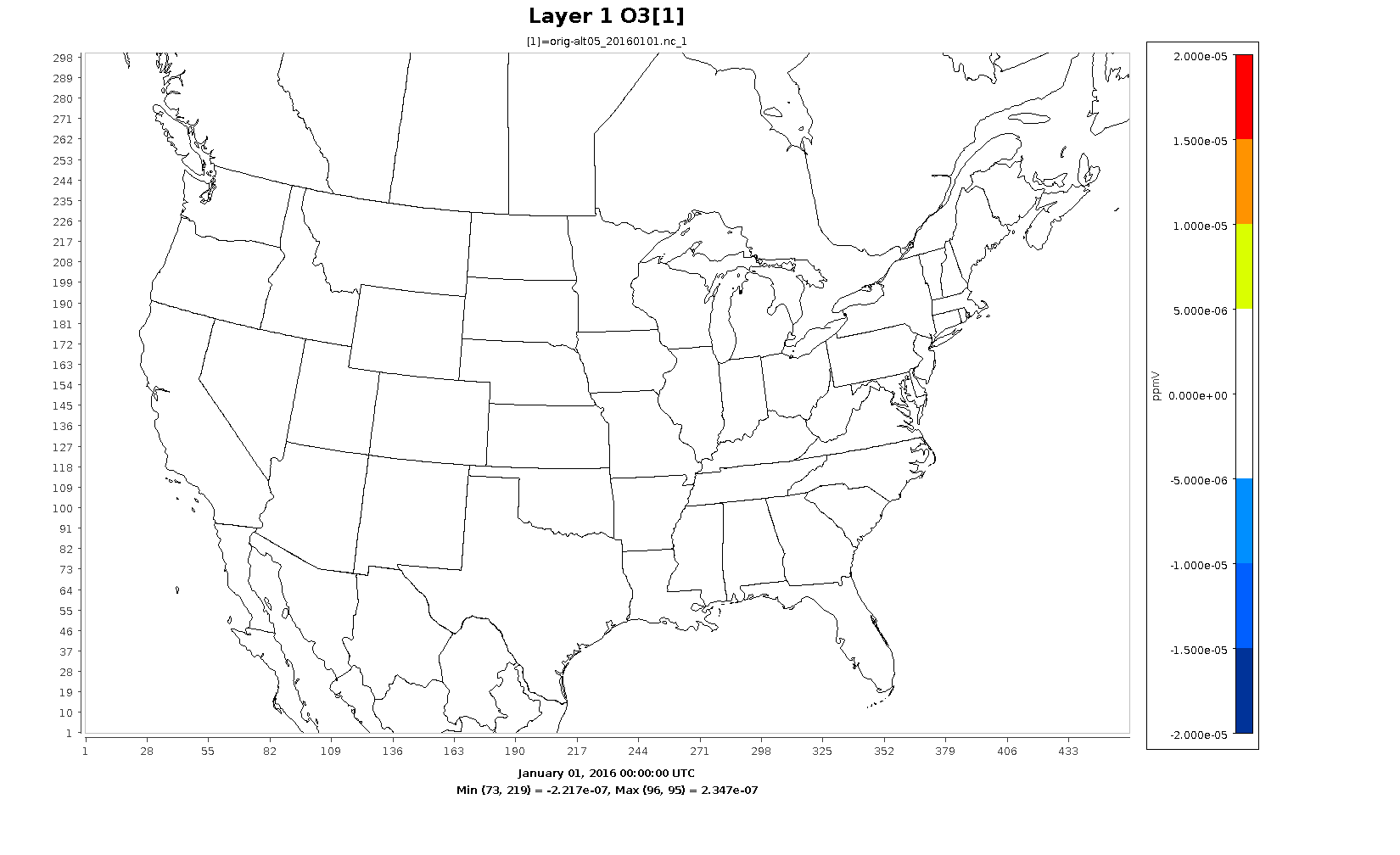 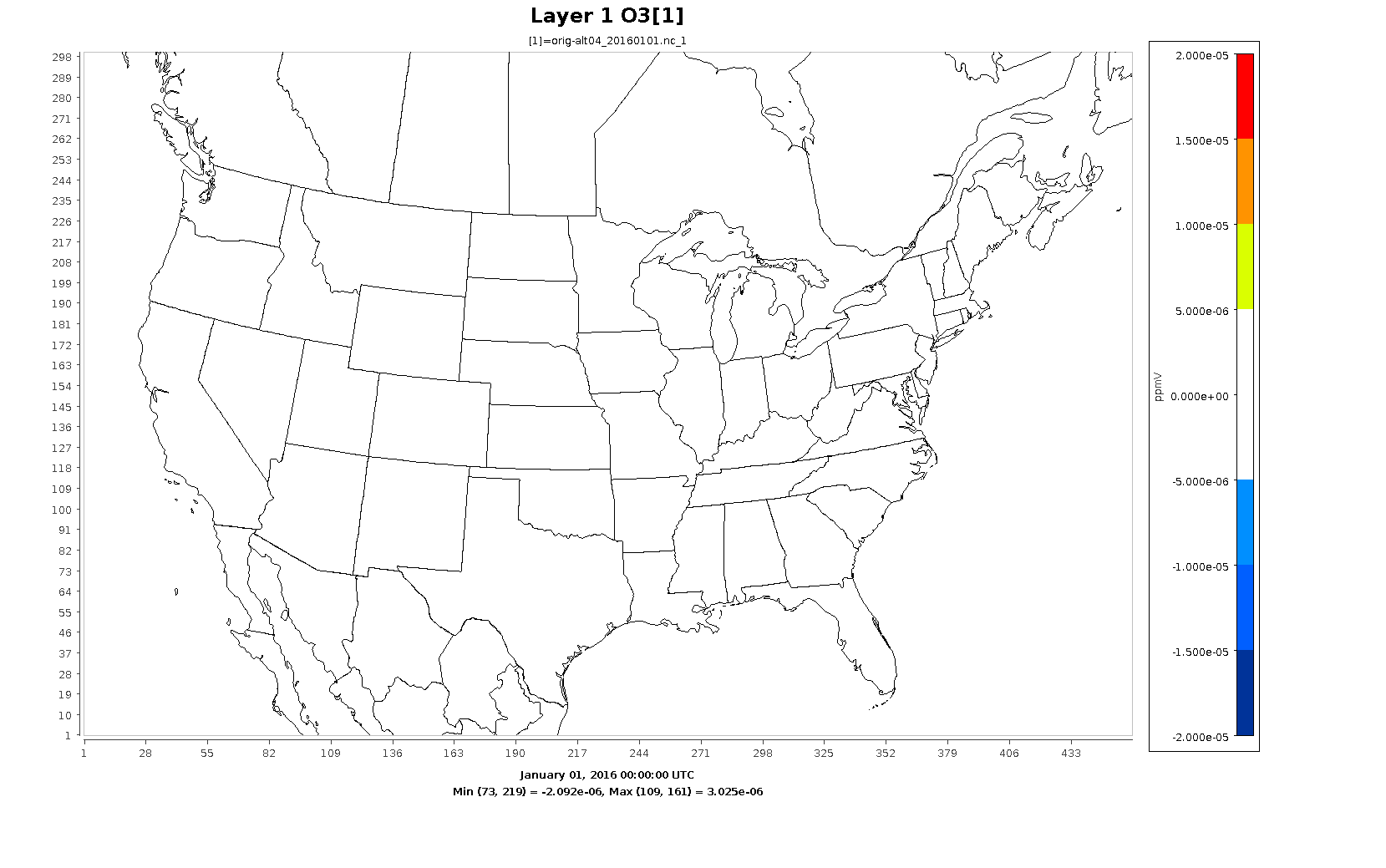 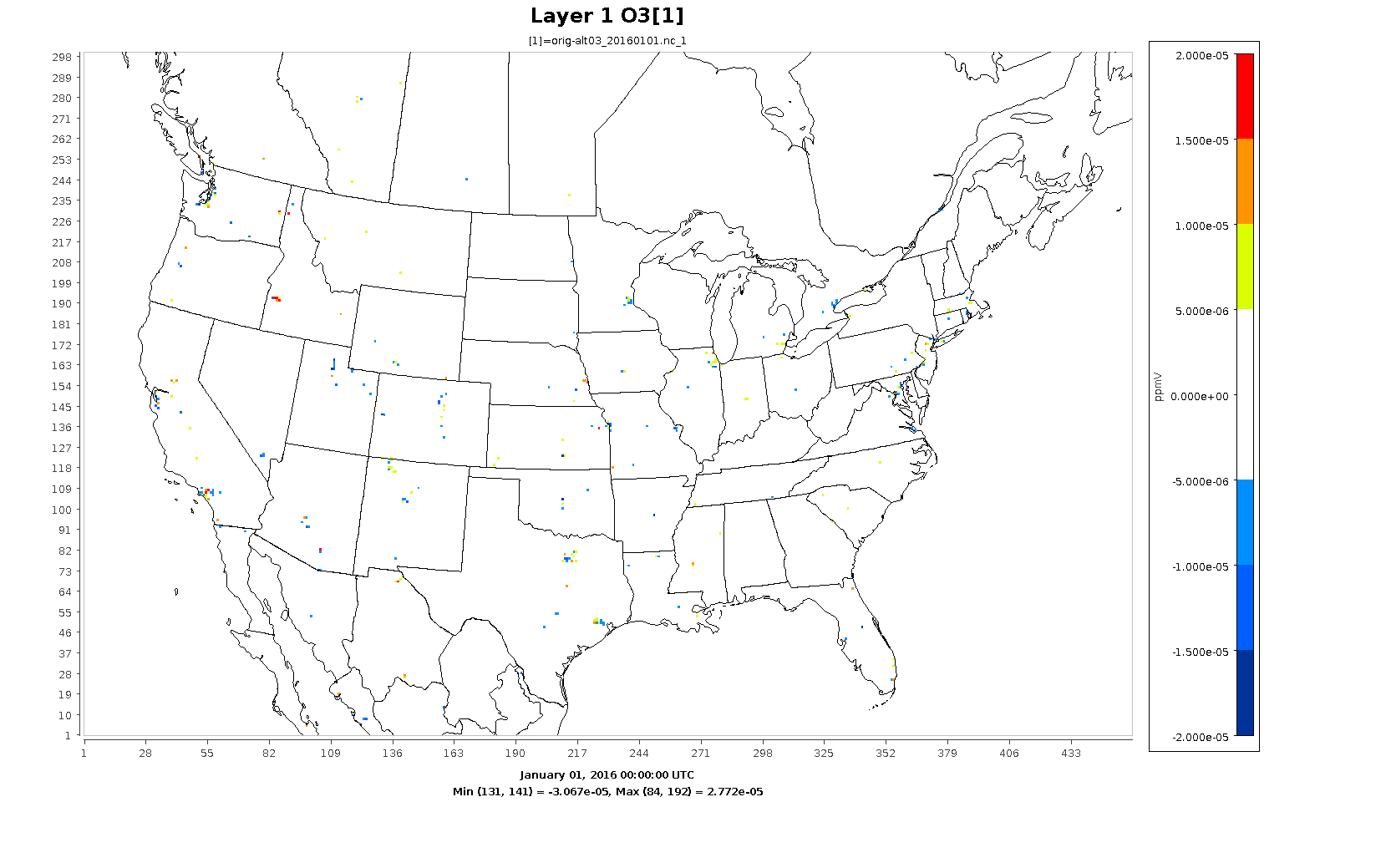 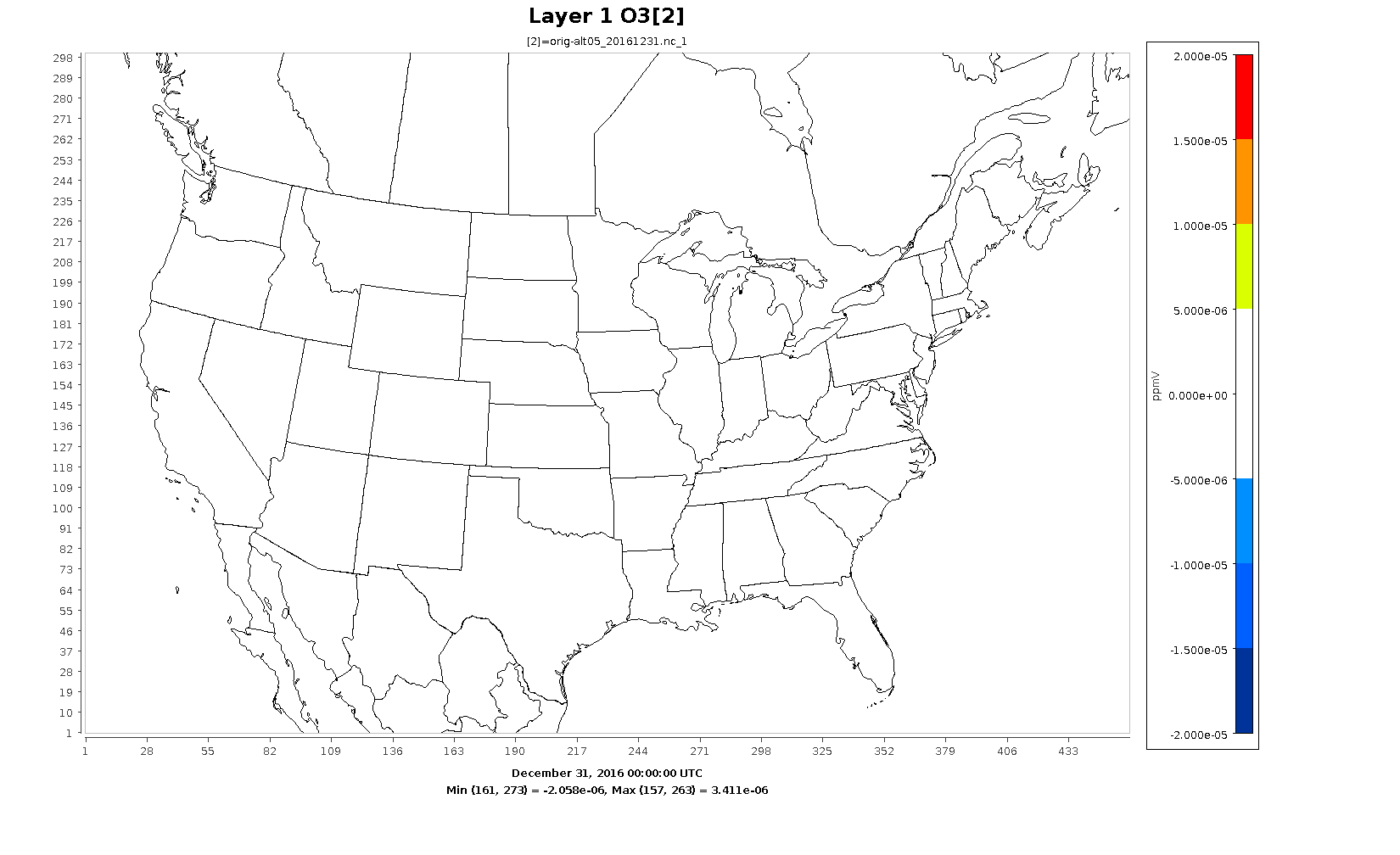 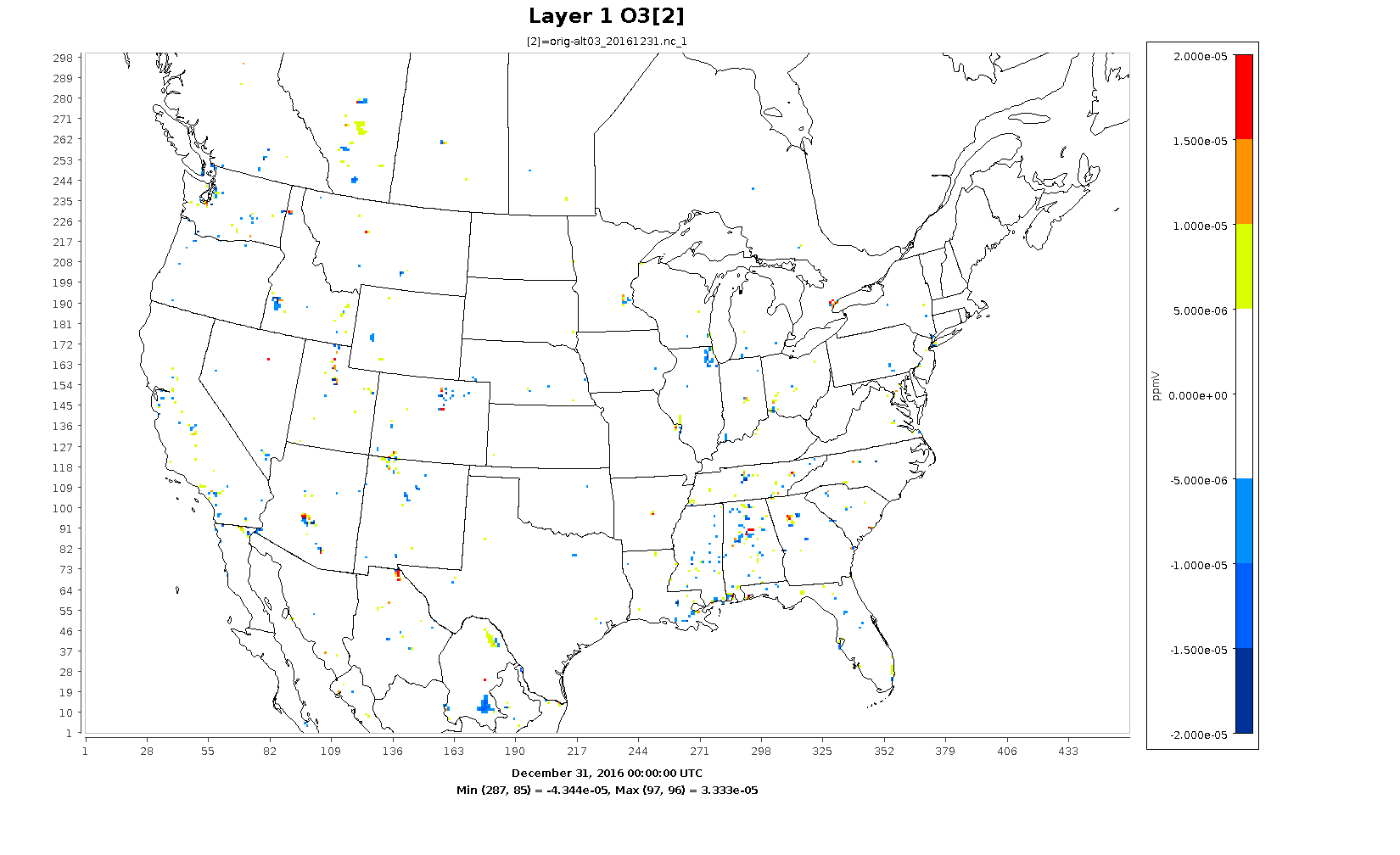 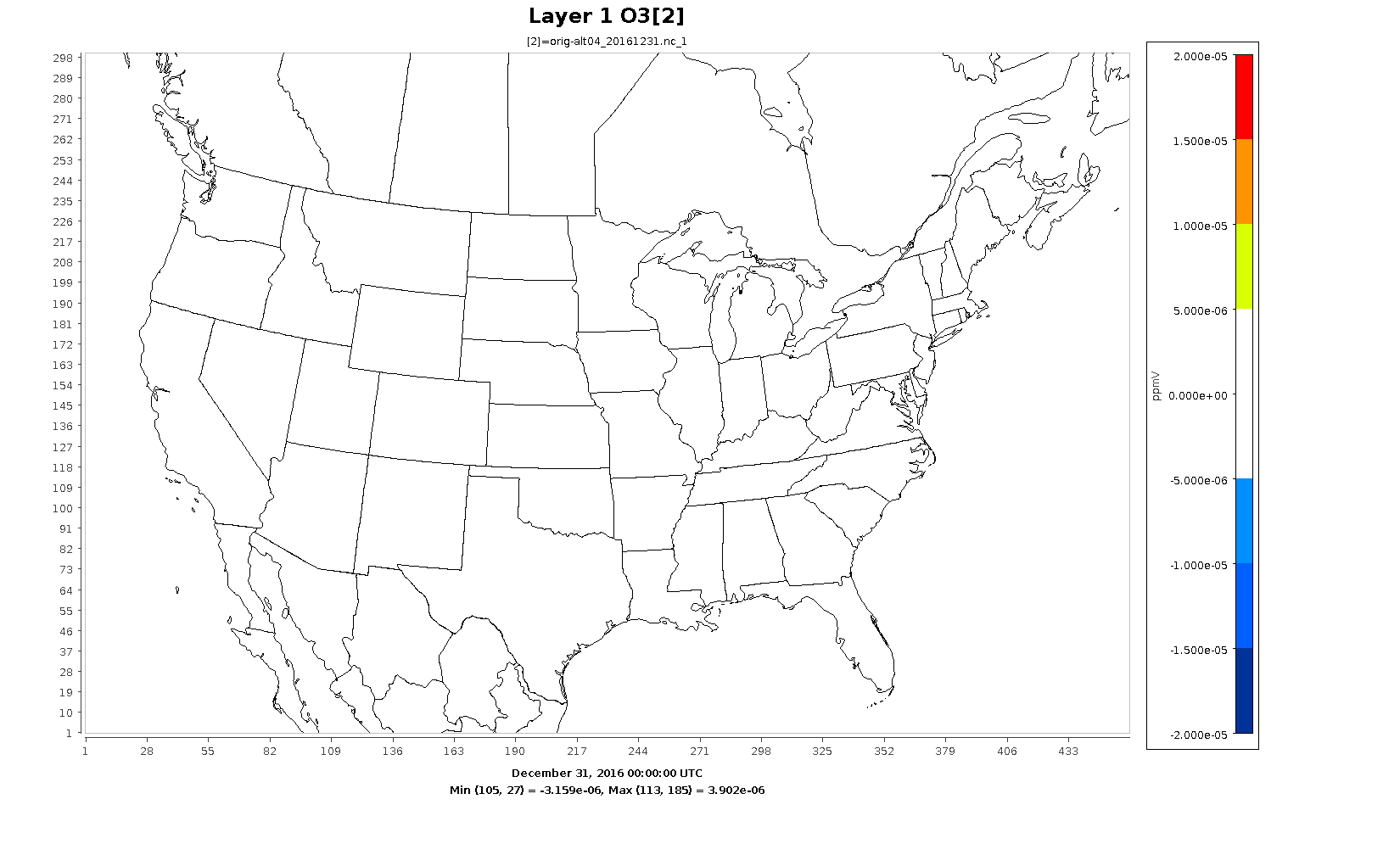 28
PM25 Model Bias (orig – alt*)
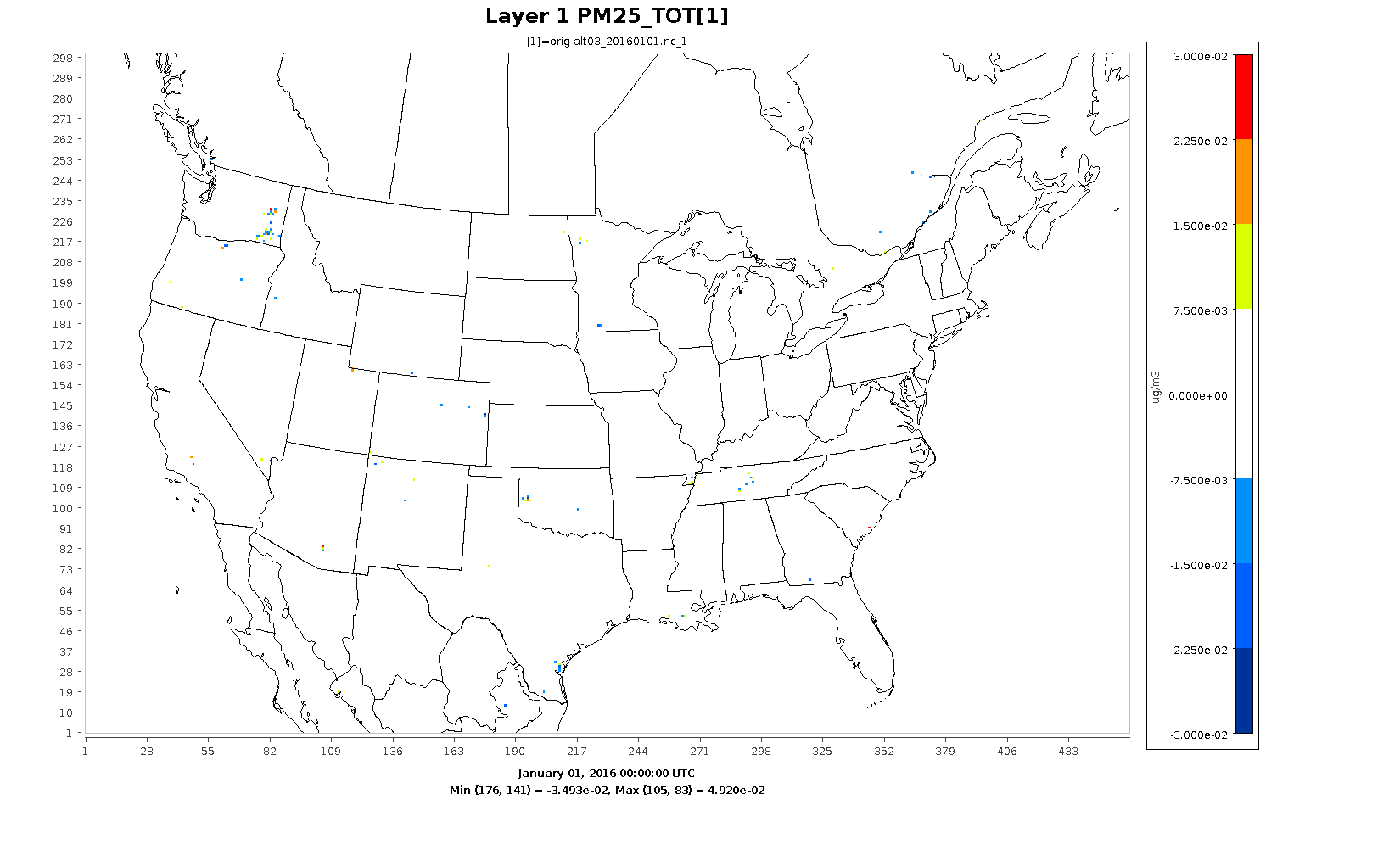 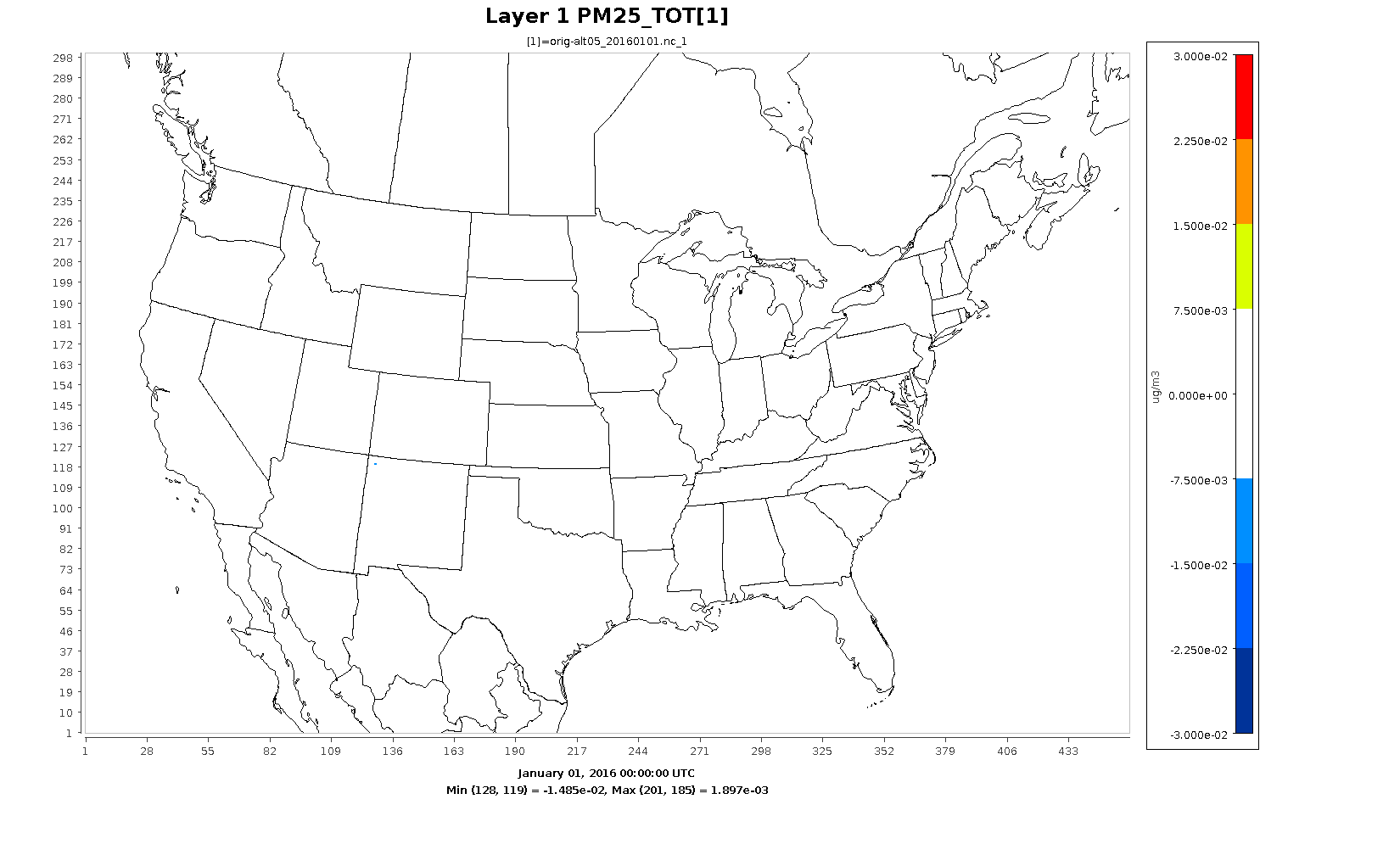 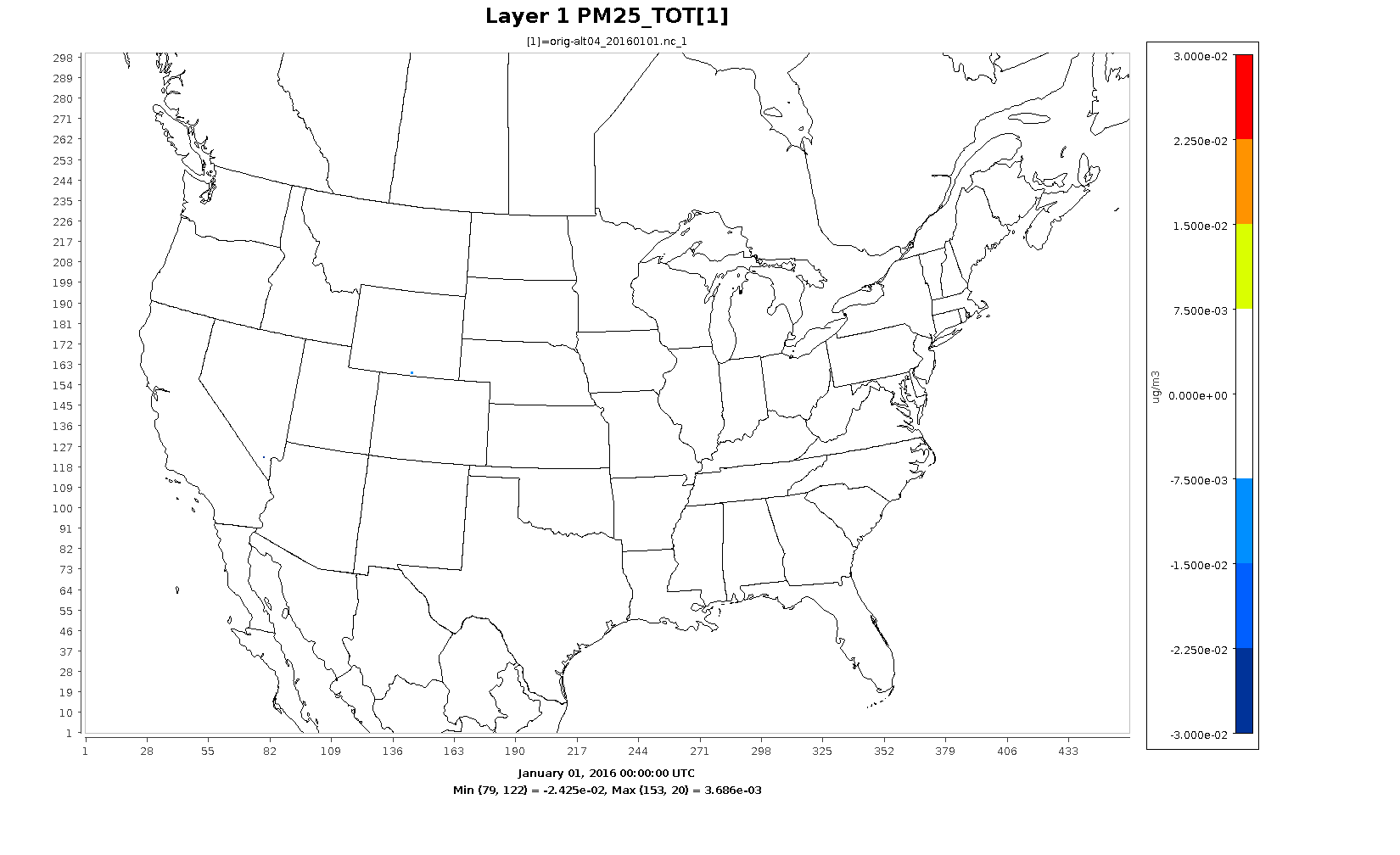 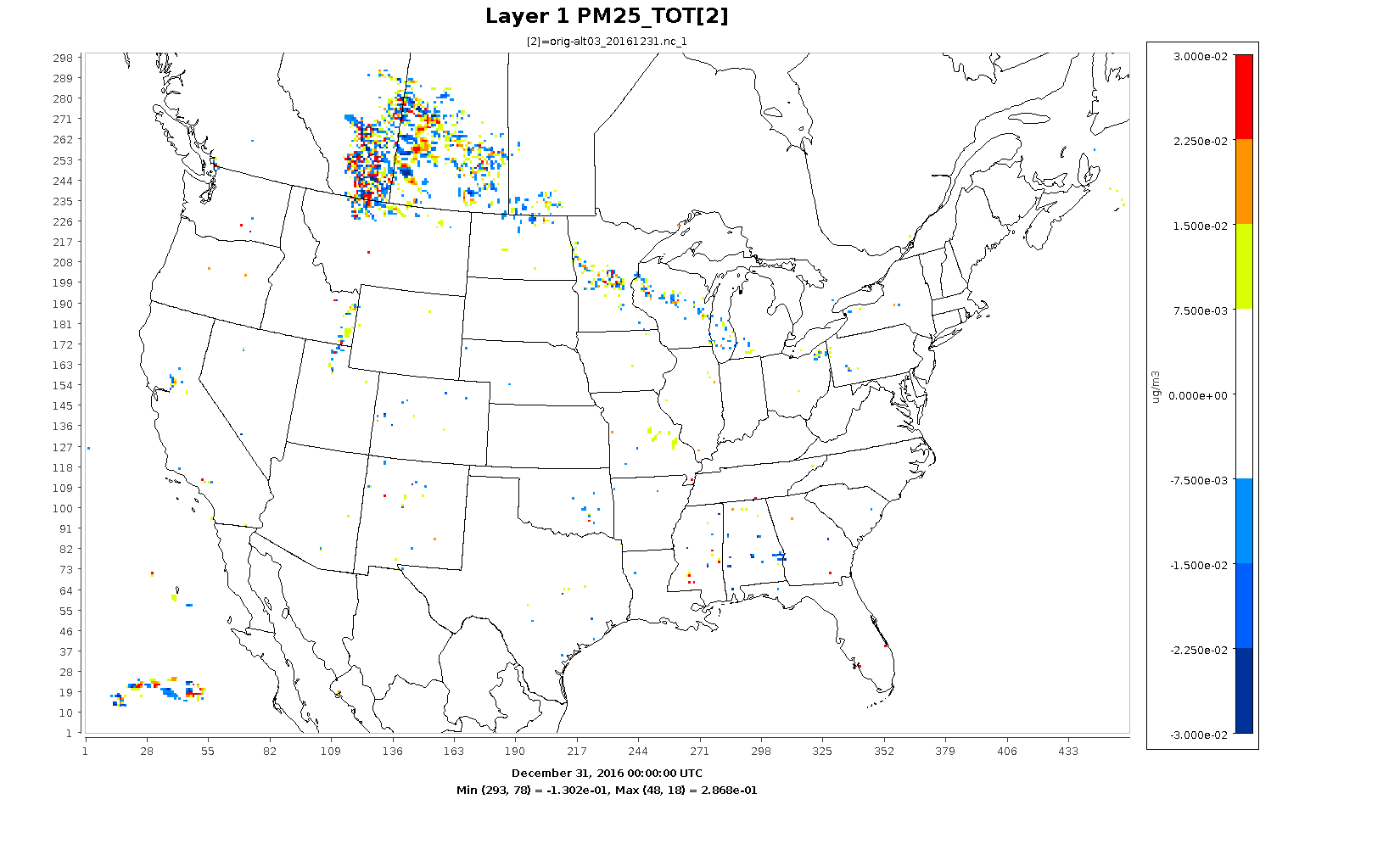 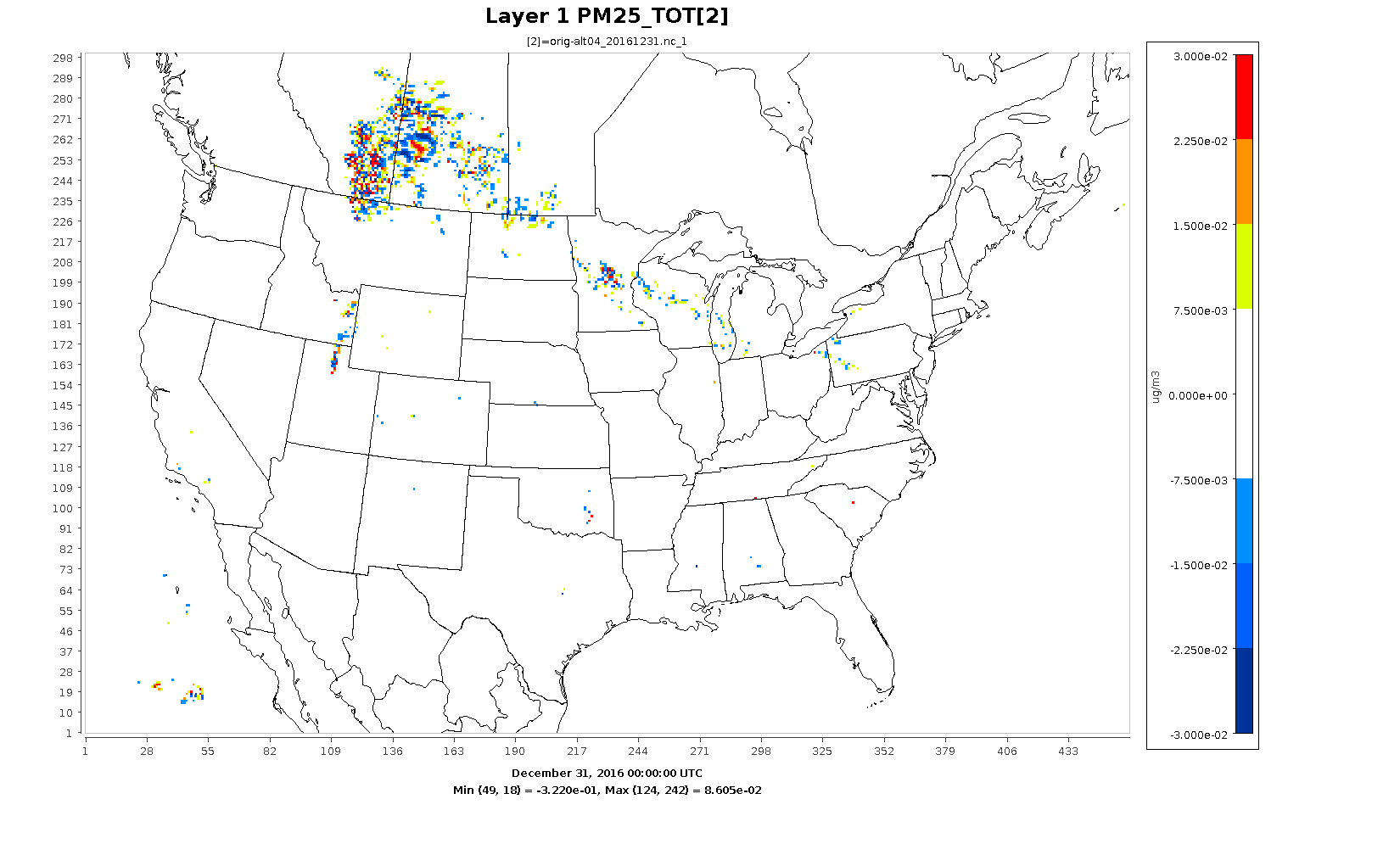 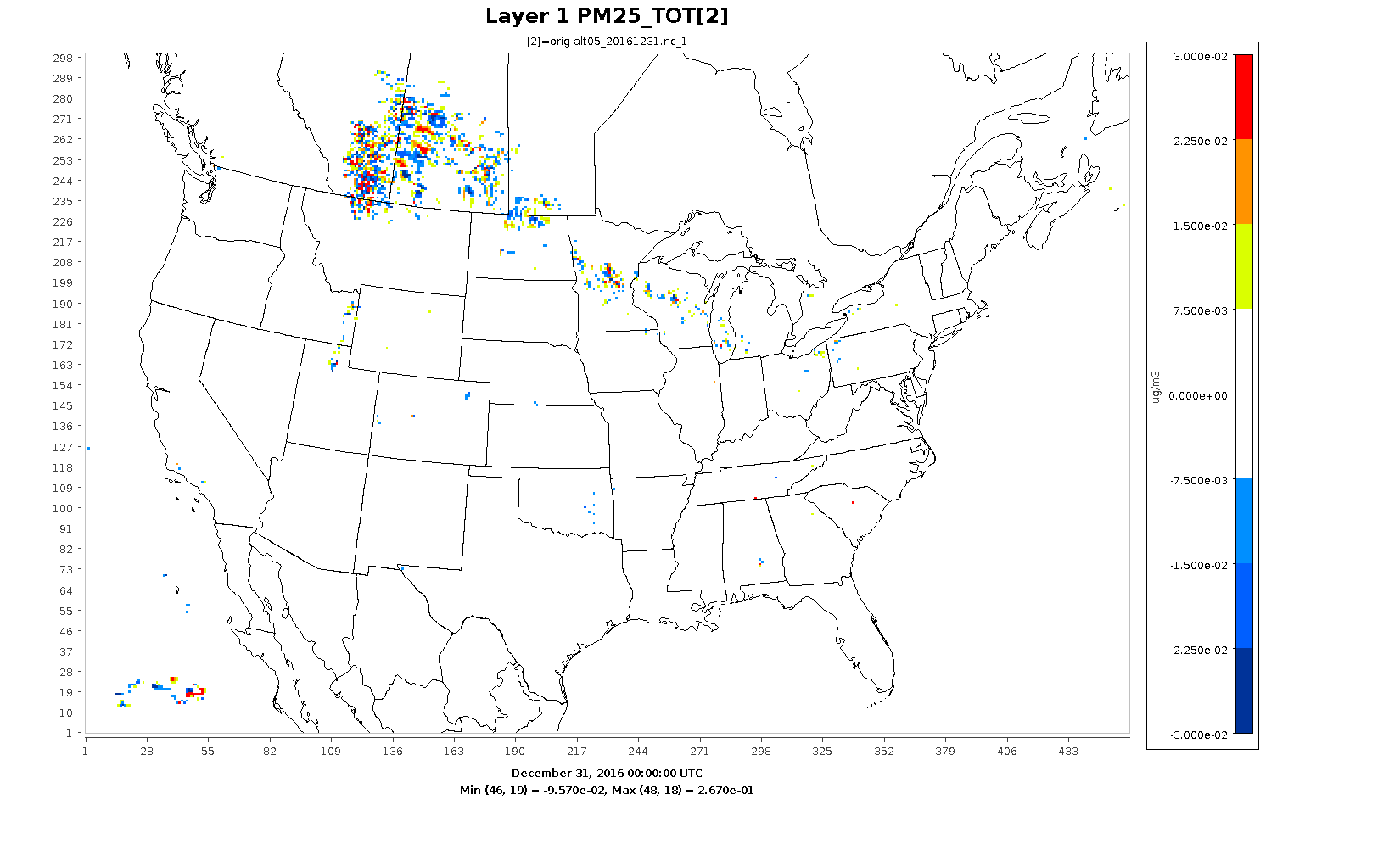 29
NH3 Model Bias (orig – alt*)
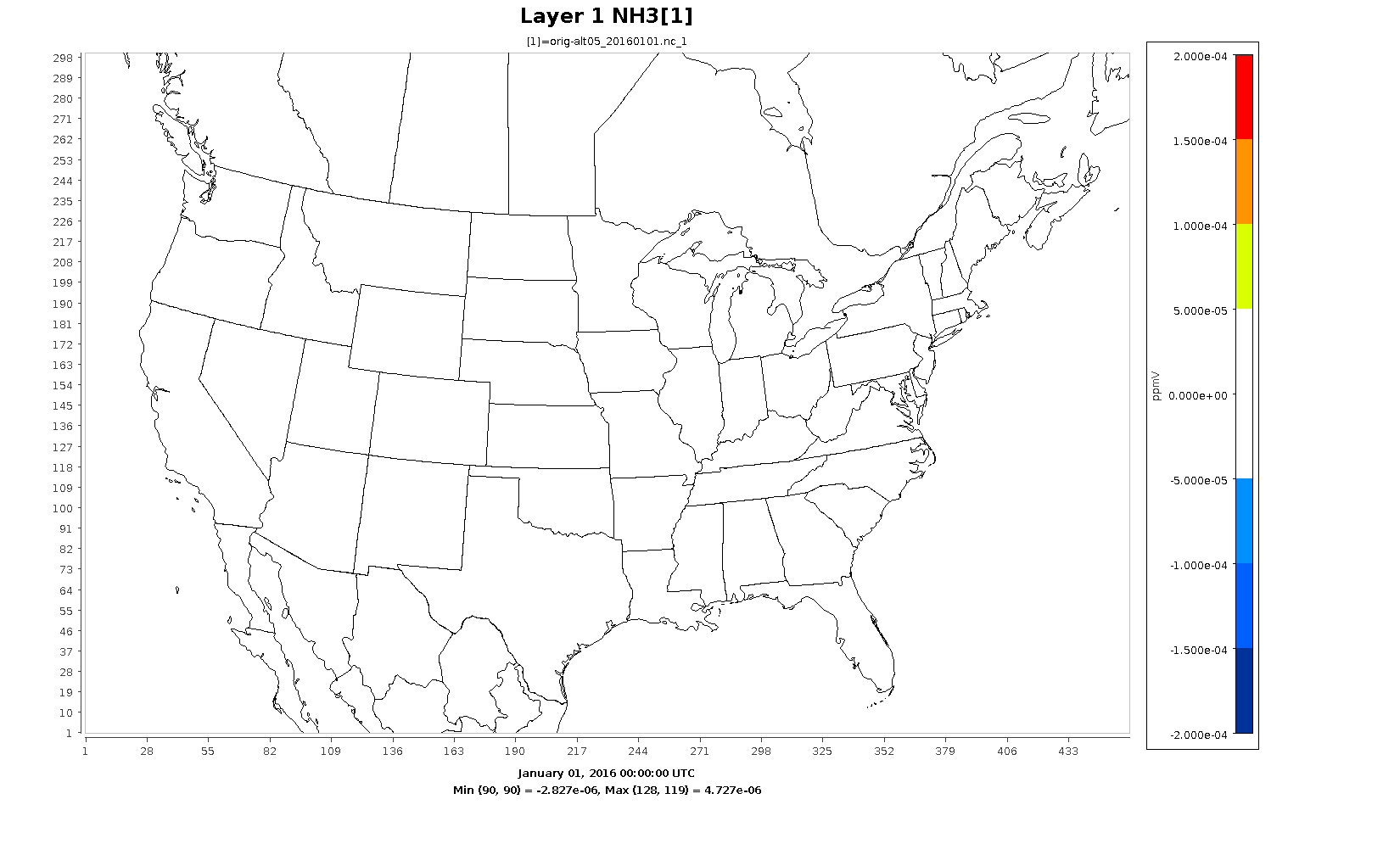 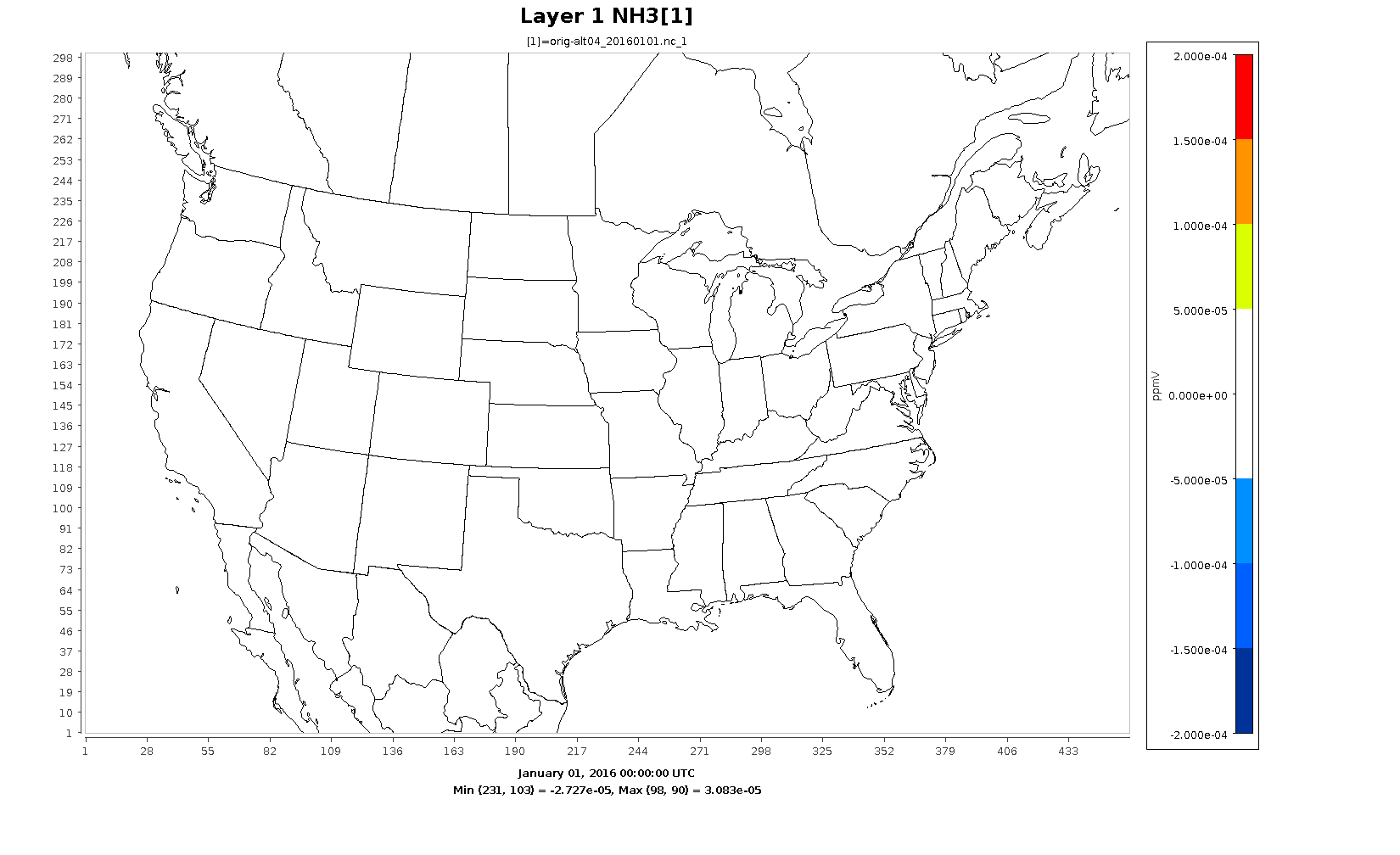 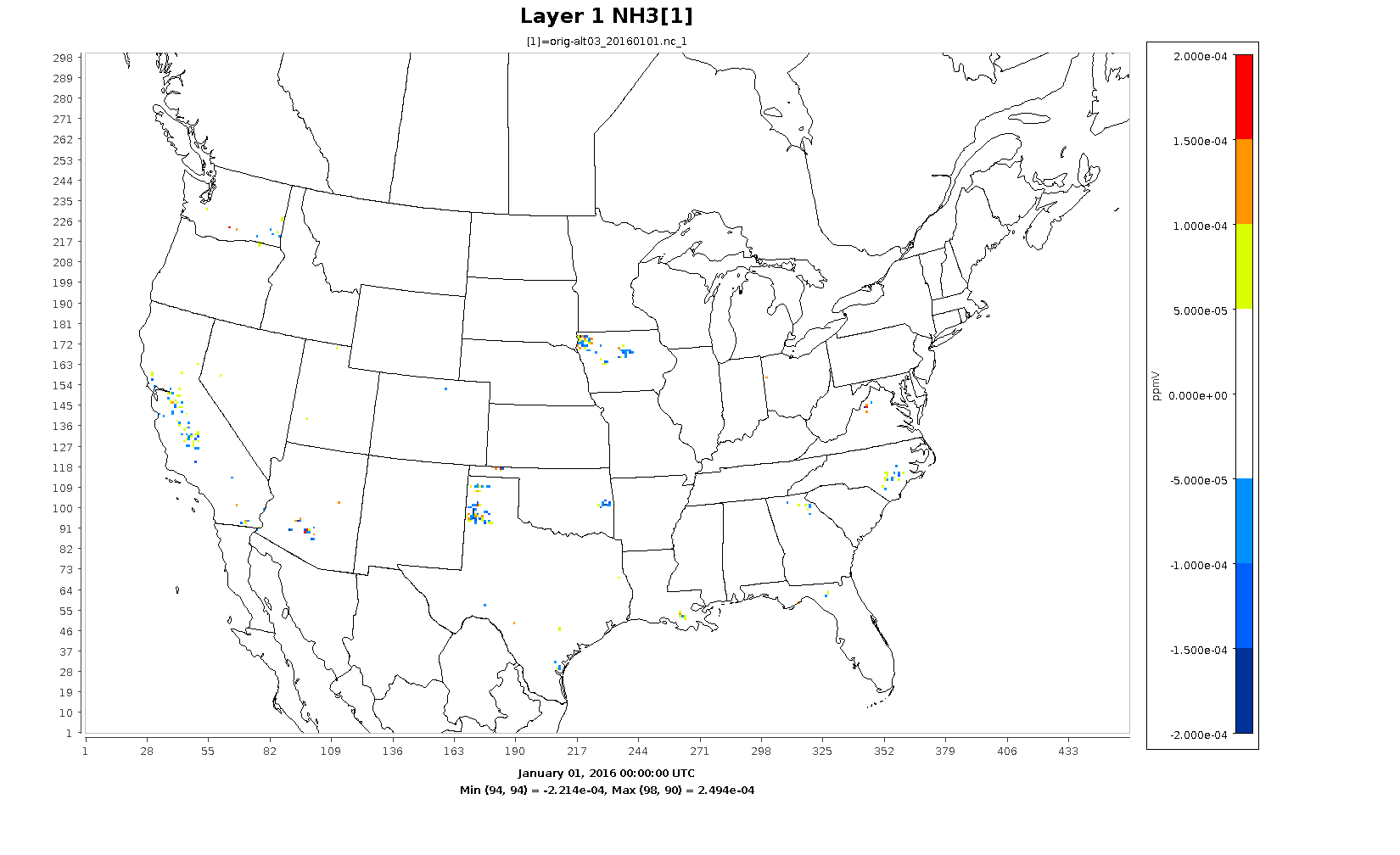 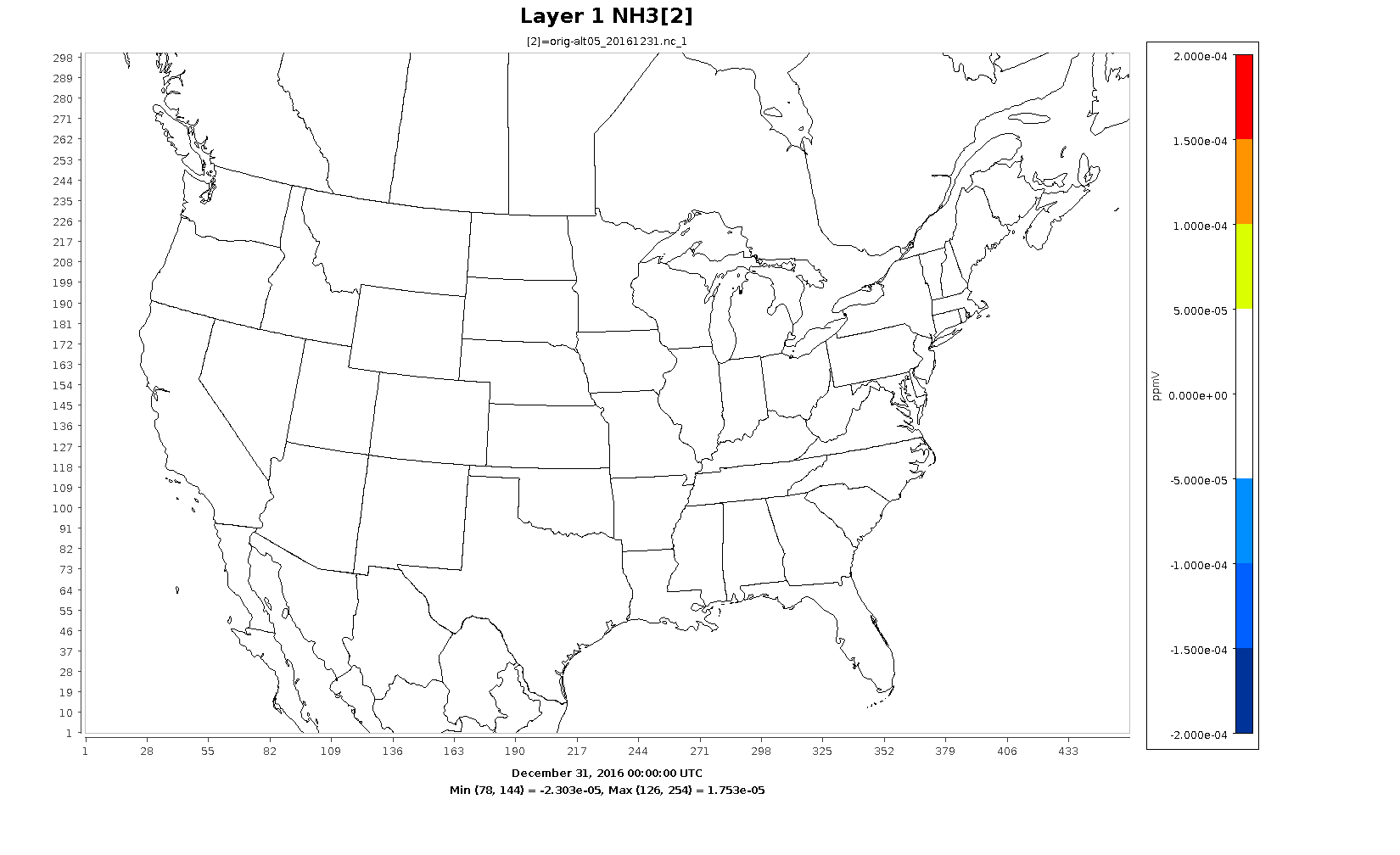 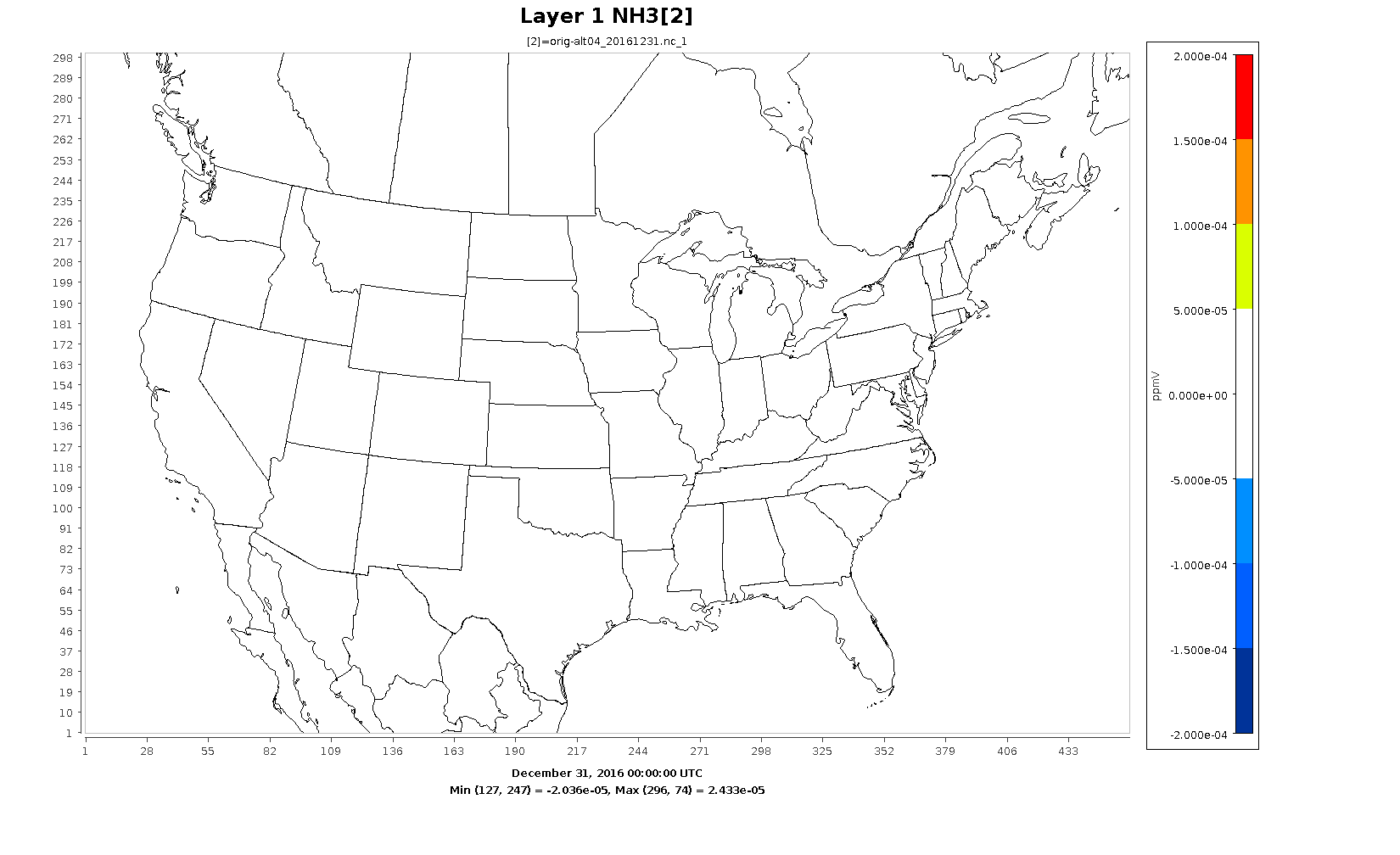 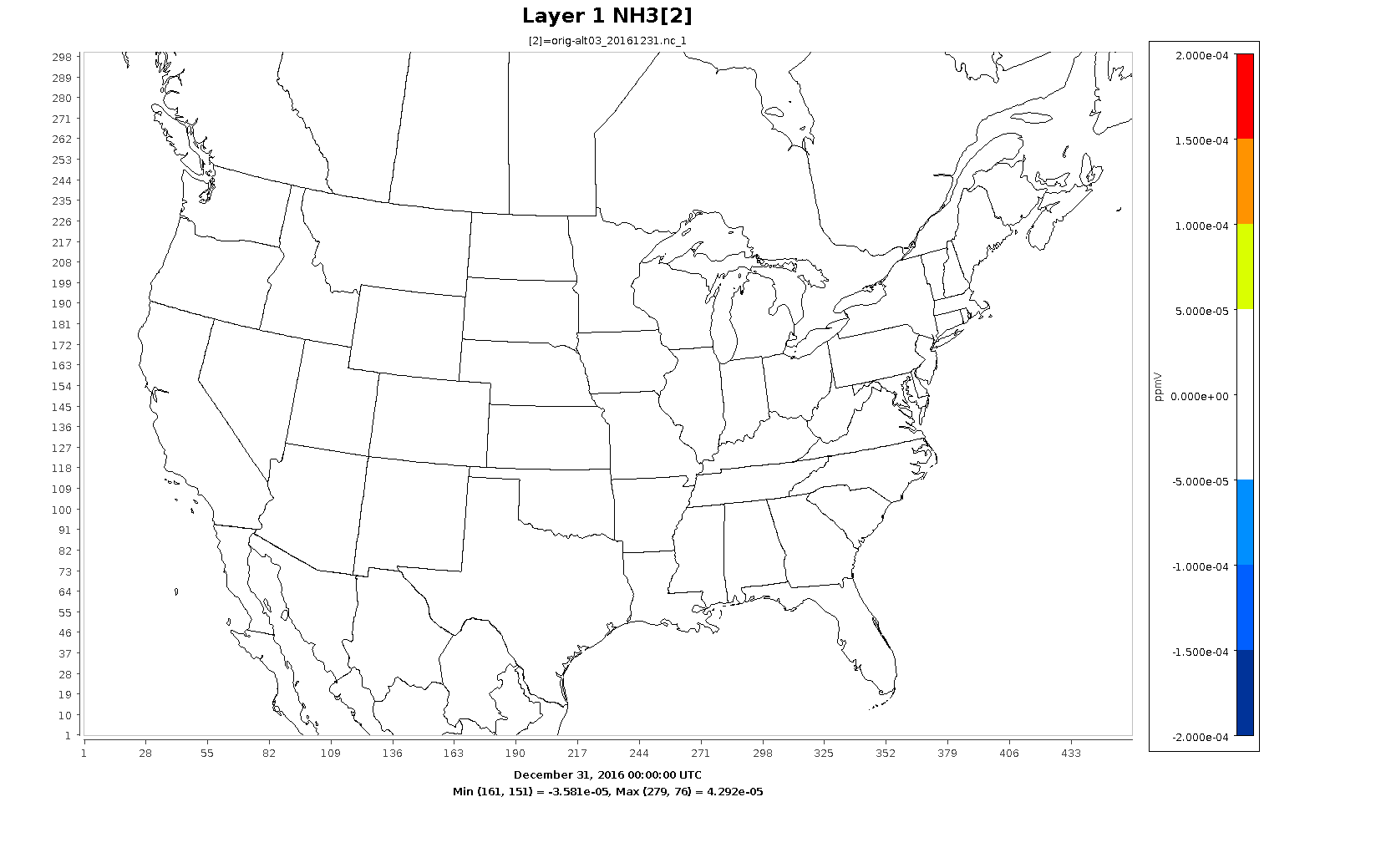 30
Run Time
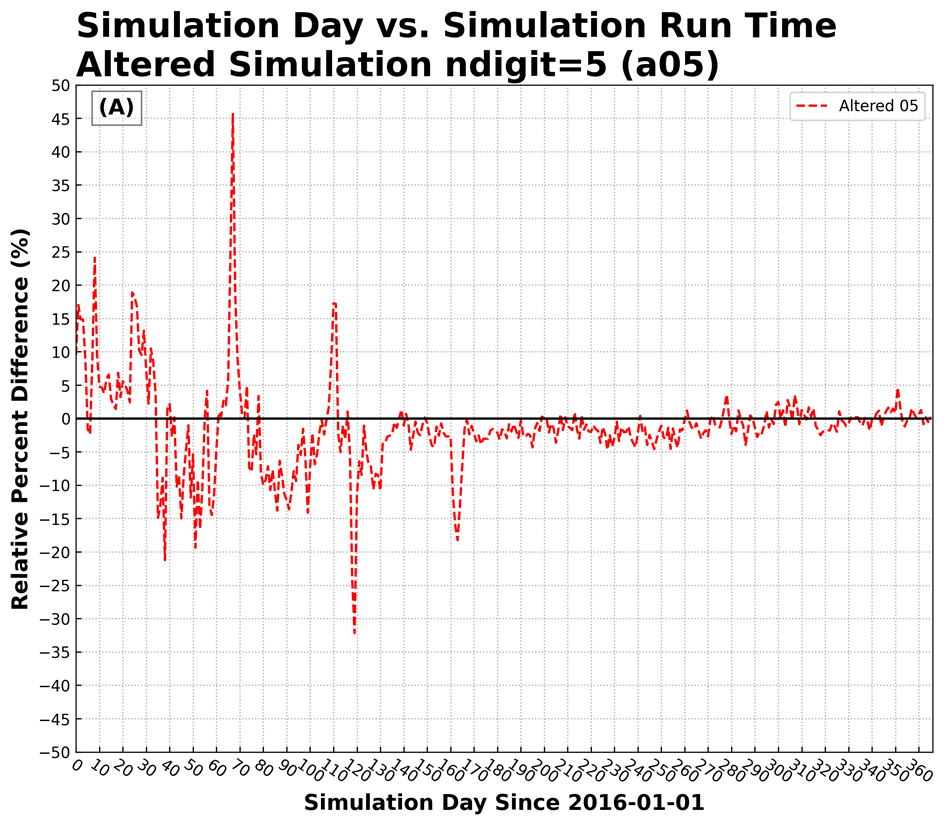 31
Run Time (cont’d)
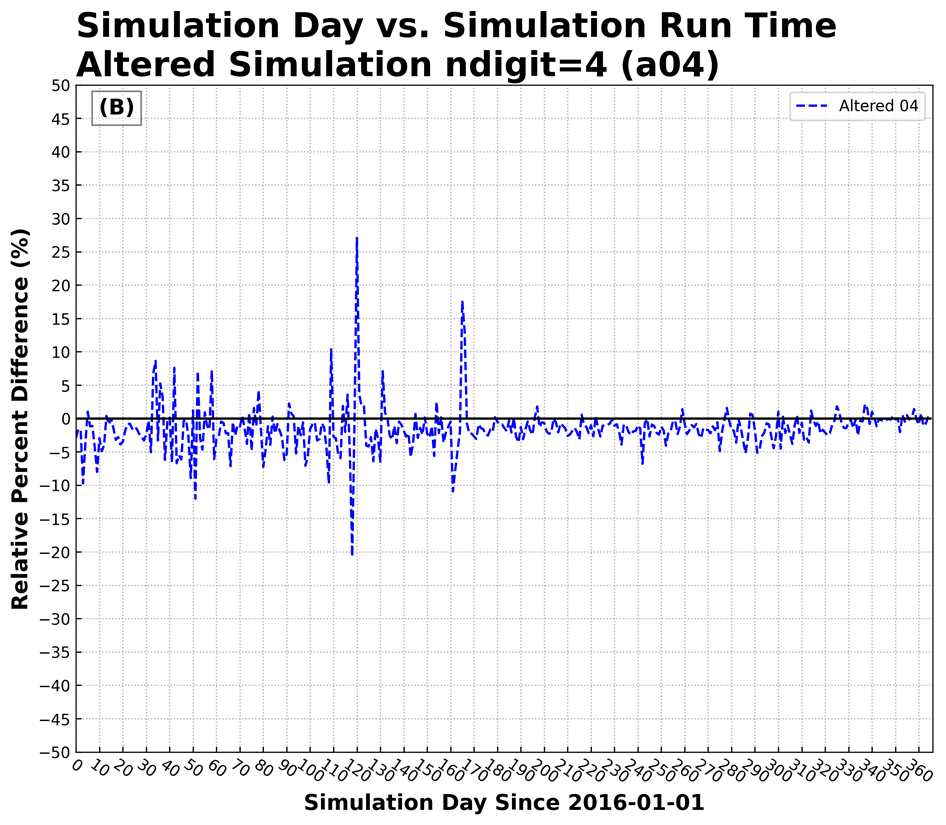 32
Run Time (cont’d)
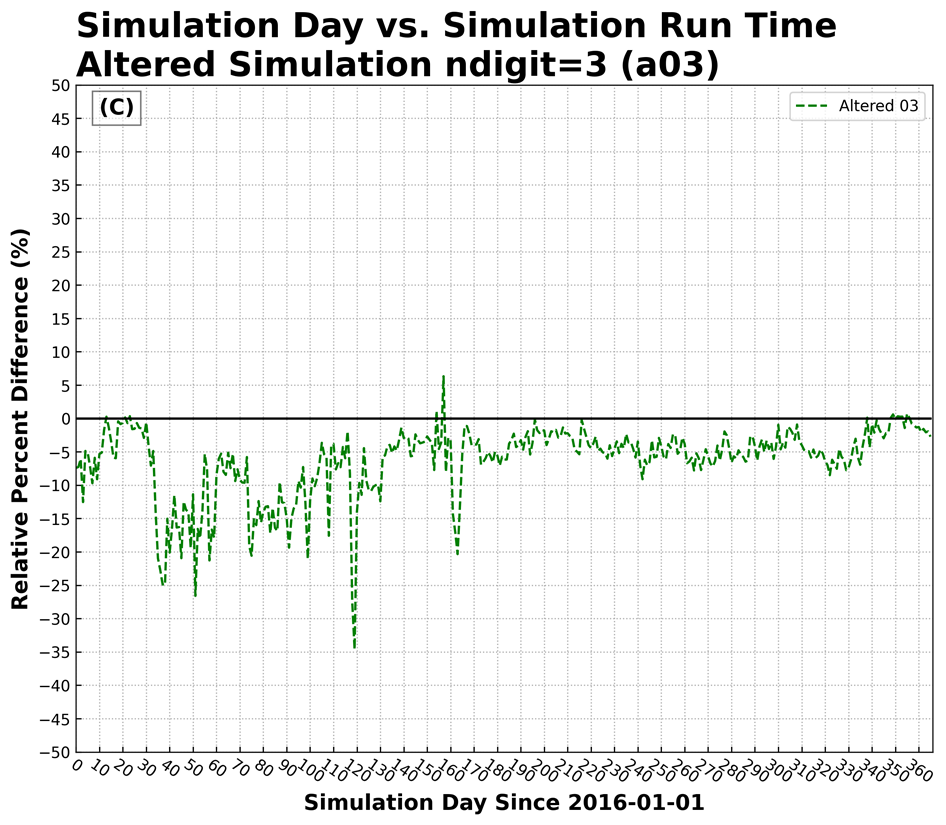 33
Conclusions
This new approach is considered as a lossy compression method.
Bzip2 performs better than gzip.
With bzip2, the relative daily emission files (2 grided and 9 point sources) compression between altered case vs original case are about 6%, 25%, and 48% for N = 5, 4, and 3, respectively.
With bzip2, the relative daily output files (7 out of 10 are altered) compression between altered case vs original case are about 19%, 47%, and 69% for N = 5, 4, and 3, respectively.
With the altered emission input and/or with altered output, no significant statistical differences were found in model performance.
34
Future Work
Similar study is undergoing for met model, WRF.
Eventually a combination of altering met model input and emission input will be apply to the WRF-CMAQ coupled model to evaluate the full impact.
35